学ぼう！お金のこと
まな
かね
おおさかふ　しょうひせいかつ
大阪府消費生活センター
1
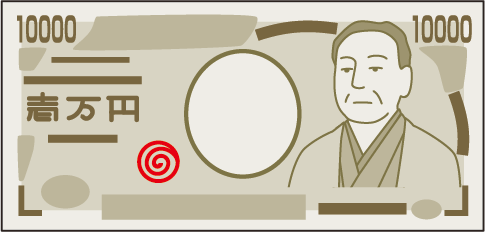 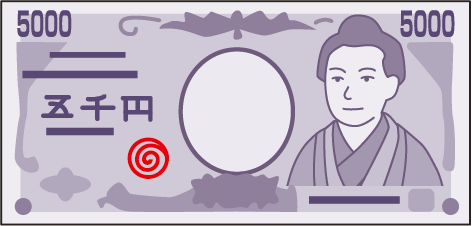 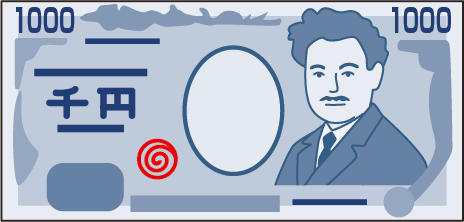 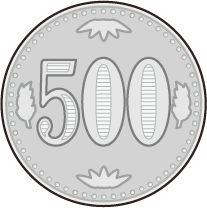 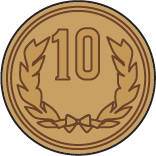 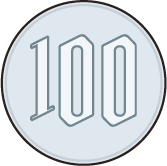 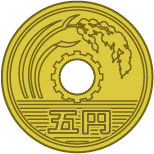 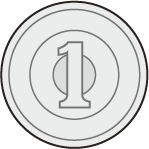 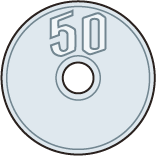 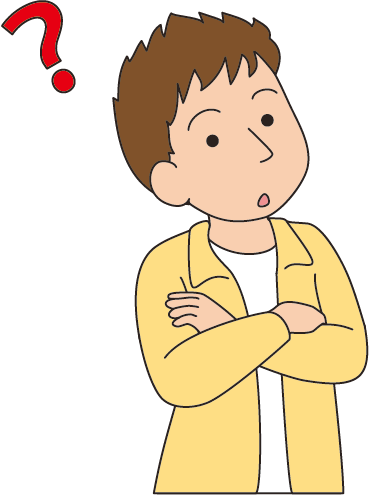 2
[Speaker Notes: お金のことを思い出してみましょう。
１万円札や千円札のように紙でできているお金（紙幣）と、500円玉や100円玉のように金属でできているお金（硬貨）があります。]
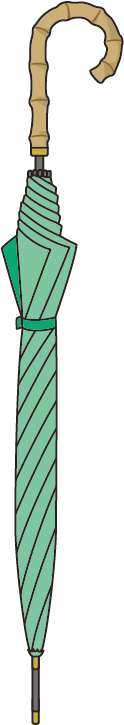 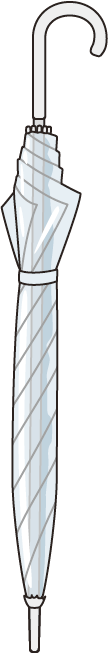 どちらのかさの
値段が高いかな？
ねだん
たか
こわれにくい
丈夫なかさ
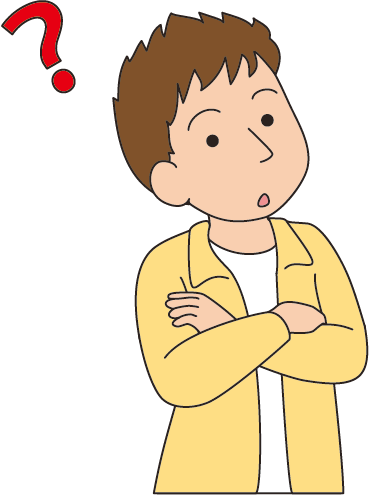 ビニールがさ
じょうぶ
3
[Speaker Notes: 質問します。ビニール傘と壊れにくい丈夫な傘があります。
さて、どちらの傘の値段が高いと思いますか。
ビニール傘の値段が高いと思う人？壊れにくい丈夫な傘の値段が高いと思う人？]
やくわり
かね
お金はどんな役割があるの？？
しょうひん
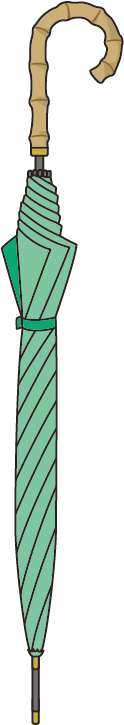 こうかん
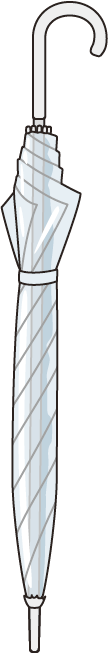 商品と交換する
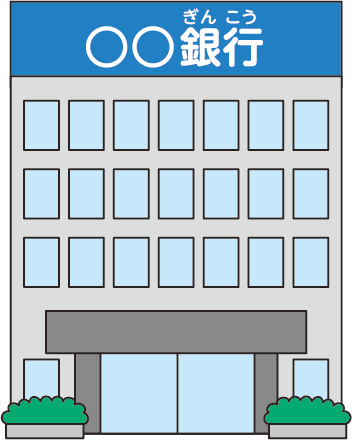 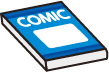 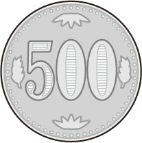 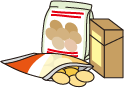 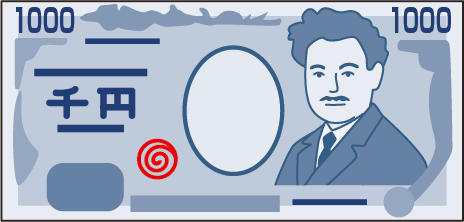 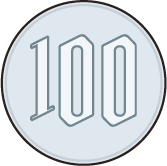 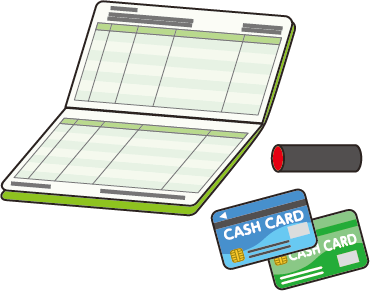 こうかん
サービスと交換する
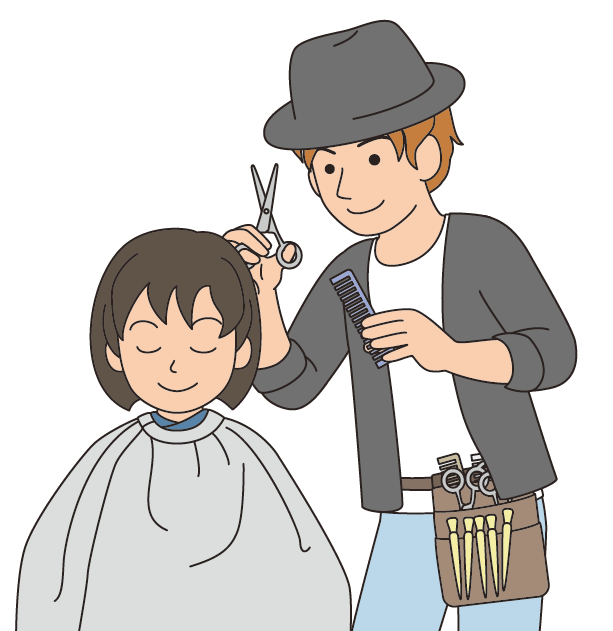 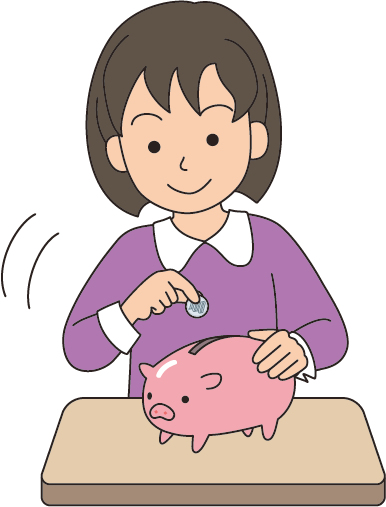 ビニールがさ

100円
こわれにくい
丈夫なかさ
1,500円
じょうぶ
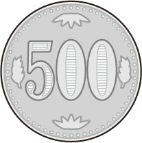 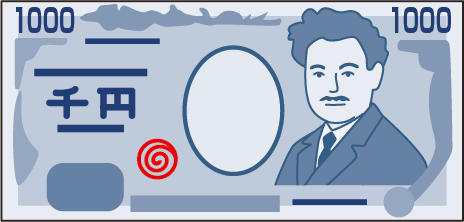 えん
えん
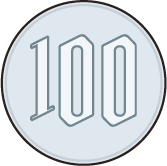 か　ち
価値を
比べる
た
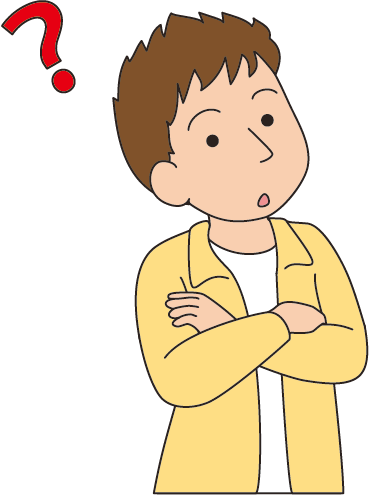 くら
貯める
4
[Speaker Notes: 左側に「価値を比べる」とあります。例えば、スライドにあるように、
ビニール傘100円、壊れにくい丈夫な傘1,500円など、それぞれの商品に値段をつけることで価値を比べることができます。
商品を買うとき、値段がわからないと買うことができませんね。
商品の金額がわかると、その商品の値段を知ることで価値を比べることができるのです。

中央に「商品と交換する」「サービスと交換する」とあります。
買い物をしたときのことを思い出してみましょう。
お菓子やマンガを買うとき、お金を渡して、お菓子やマンガを得ますね。
これは、お菓子やマンガをお金と交換しています。
髪を切るなどのサービスを受けた後、お金を渡します。
これもサービスとお金を交換しています。

右側に「貯める」とあります。
お金を貯めるって聞いたことがありますか。

5,000円のゲームが欲しいけれど、3,000円しか持っていない場合があるとします。
ゲームを買うには、あと、2,000円足りません。
お小遣いが1か月1,000円としたら、2か月分のお小遣いの2,000円を合わせれば、
合わせて5,000円となり、ゲームを買うことができます。
5,000円になるまでにお金を取っておくことを「貯める」といいます。
欲しいものを買うとき、高い値段のものを買うときのために、少しずつお金を貯めることも大切です。]
なに
かね
やくわり
かね
まとめ
お金で何ができるの？お金はどんな役割があるの？
かね
かね
しへい
かみ
こうか
きんぞく
かね
お金には、紙幣（紙のお金）と硬貨（金属のお金）があります
ないよう
りょう
ねだん
しょうひん
商品やサービスにはそれぞれ値段があり、内容や量などに
　　よって、値段（価値）が違います
かち
ちが
ねだん
かね
しょうひん
こうかん
ひつよう
お金は、商品やサービスと交換するのに必要です
た
かね
お金は貯めておくことができます
5
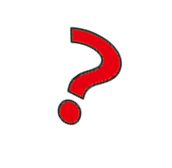 入ってくるお金
（収入）
はい
かね
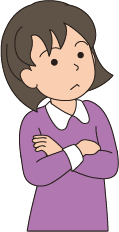 かね
お金はどこからやってくるの？
しゅうにゅう
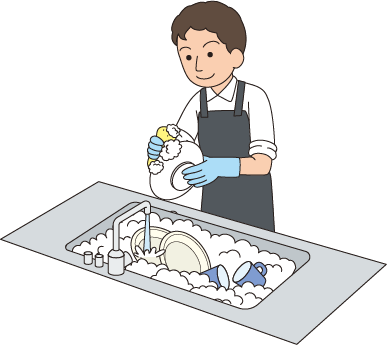 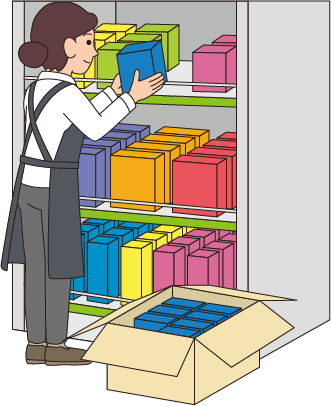 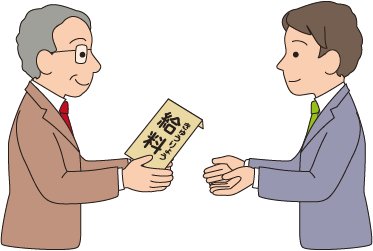 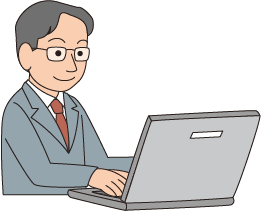 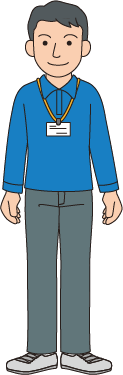 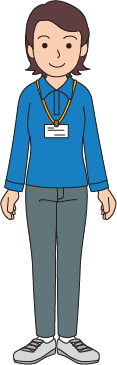 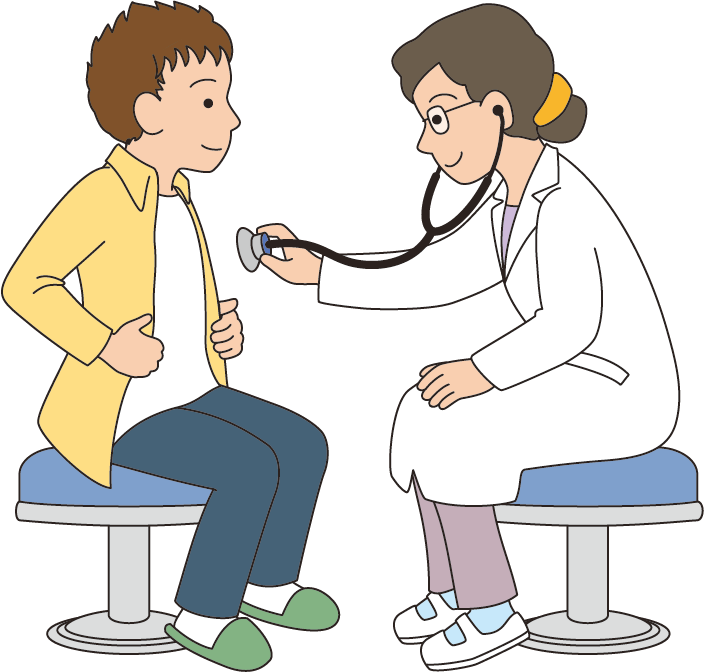 はたら
きゅうりょう
働いて給料として
お金を得る
かね
え
6
[Speaker Notes: お金はどこからやってくると思いますか？
皆さんのなかには、保護者からお小遣いなどのお金をもらっている人もいるのではないでしょうか。
みなさんの保護者は、働いてお金を得ています。

このイラストは、働いている人たちです。
質問です。皆さんは、どんなお仕事を知っていますか？
（例）
・バスの運転手
・スーパーの店員
・レストランの店員
・清掃員
・医者

学校の先生もお仕事をしています。
皆さんの周りにもいろいろなお仕事があり、たくさんの人が働いてます。
皆働いてお金を得ています。]
かね
で
出ていくお金
（支出）
わたし
せいかつ
つか
かね
私たちは生活のためにお金を使います！
ししゅつ
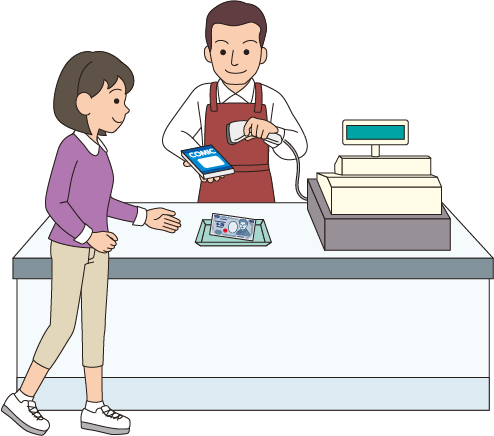 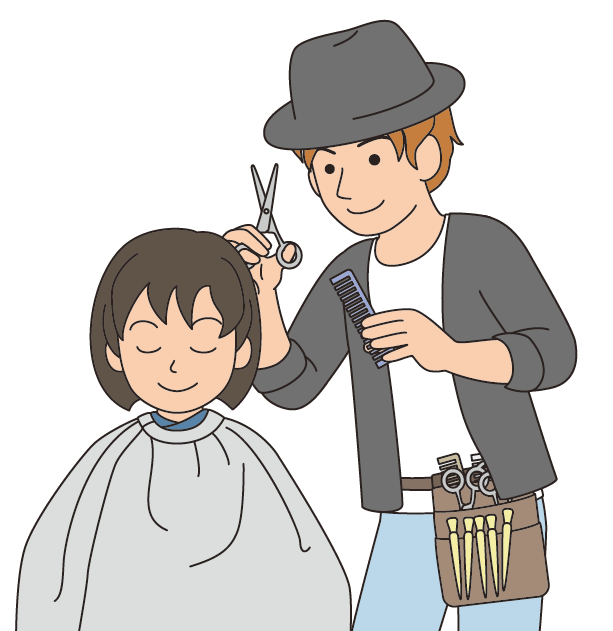 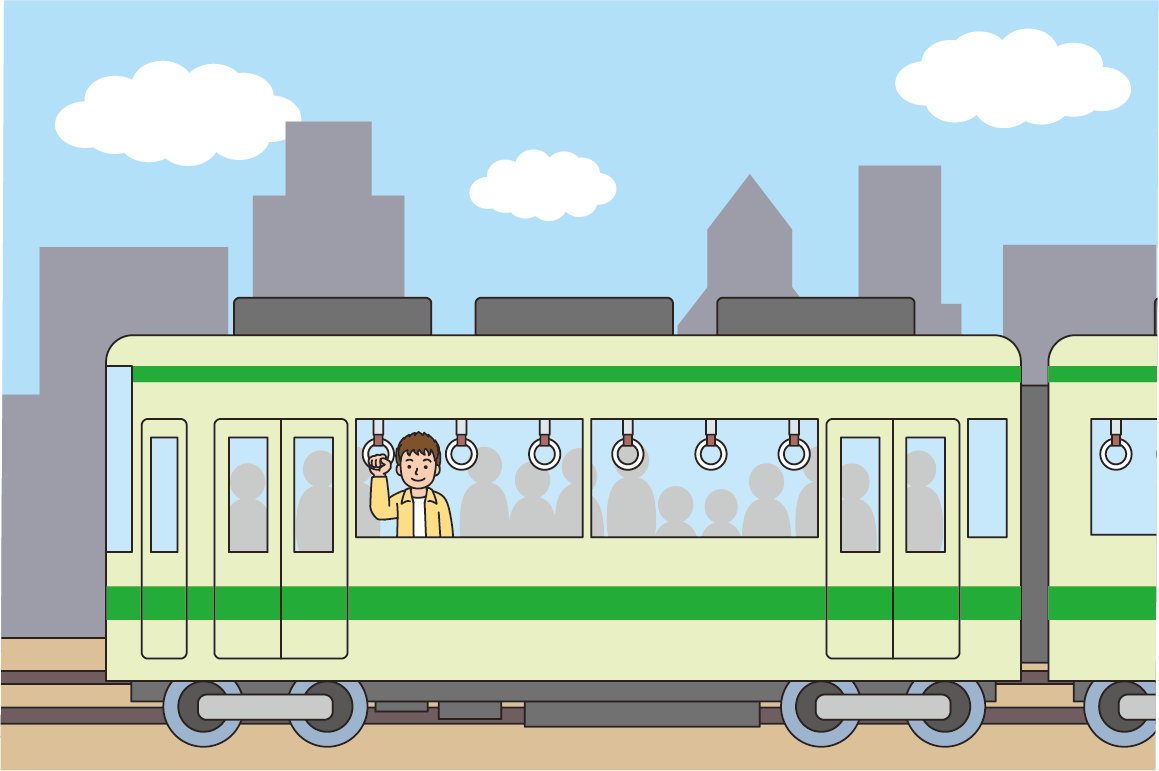 美容院で

髪を切る
び  よう いん
かみ
き
でんしゃ
電車に乗る
の
もの
か
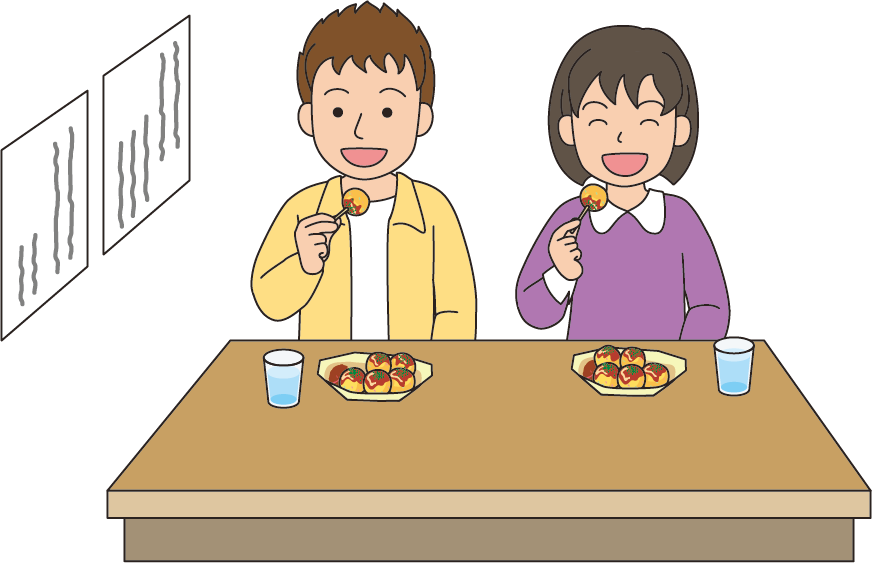 買い物をする
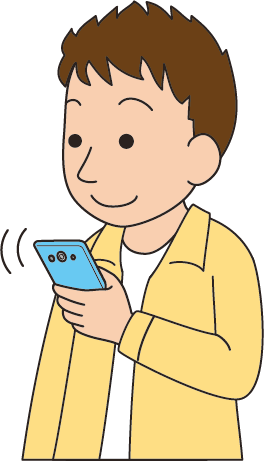 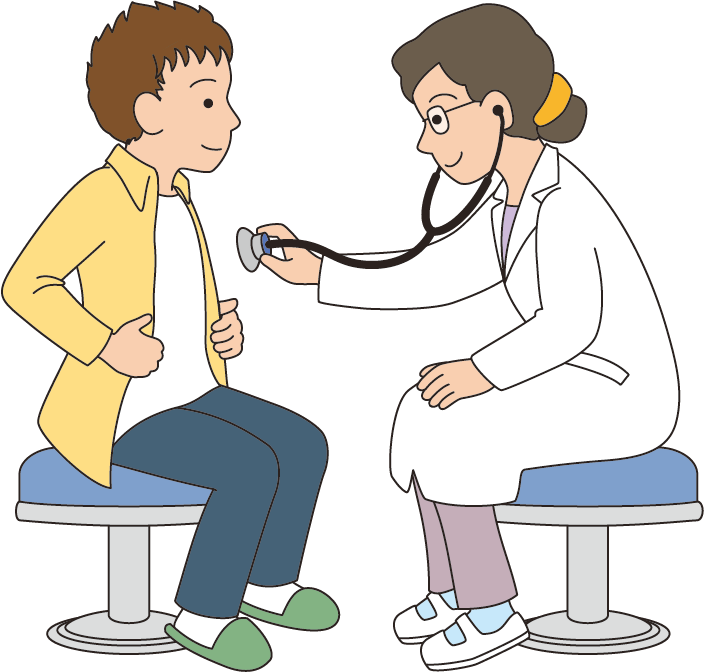 病院で
みてもらう
びょういん
みせ
お店で
たこやきを食べる
スマホで
ゲーム課金をする
た
かきん
7
[Speaker Notes: お金は働いて得ていることがわかりました。
では、お金はどんなときに使いますか？

（例）
・買い物をするとき
・電車に乗るとき
・病院で診てもらうとき
・お店でたこやきを食べるとき
・美容院で髪を切るとき

食べるとき、どこかに行くとき、病院で診てもらうときなど
私たちは、生活をするためにお金を使っています。]
かね
で
かね
はい
だい じ
入ってくるお金と出ていくお金のバランスをとることが大事
支出例
ししゅつれい
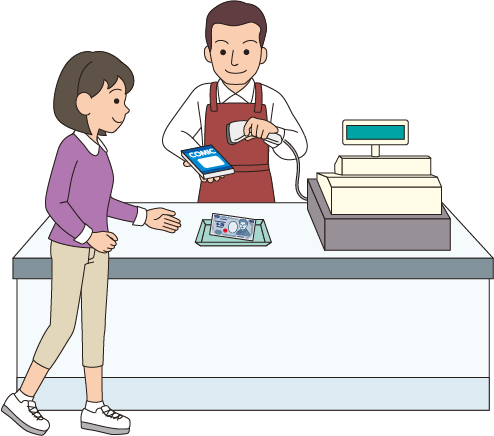 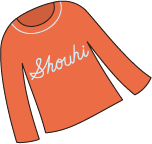 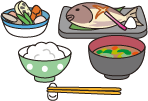 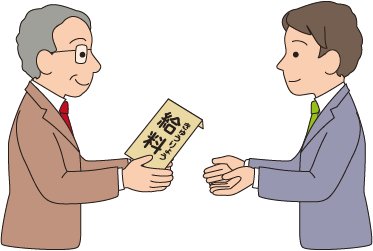 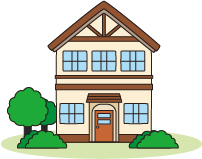 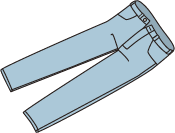 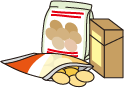 入ってくるお金
（収入）
出ていくお金
（支出）
で
はい
かね
かね
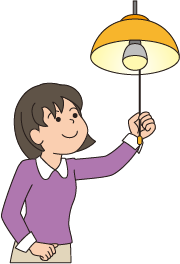 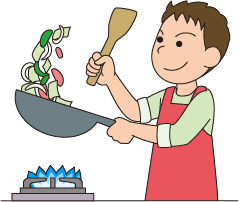 しゅうにゅう
ししゅつ
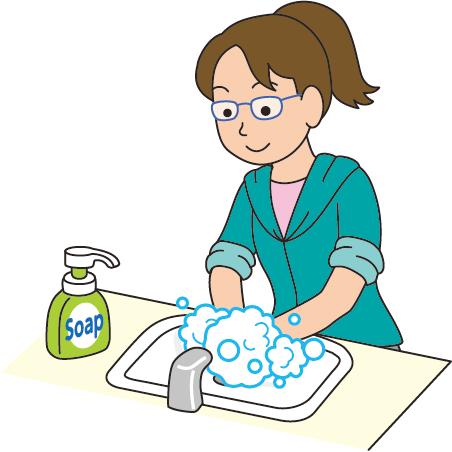 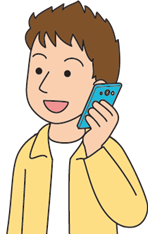 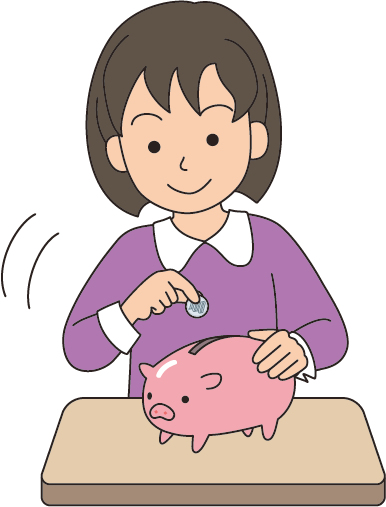 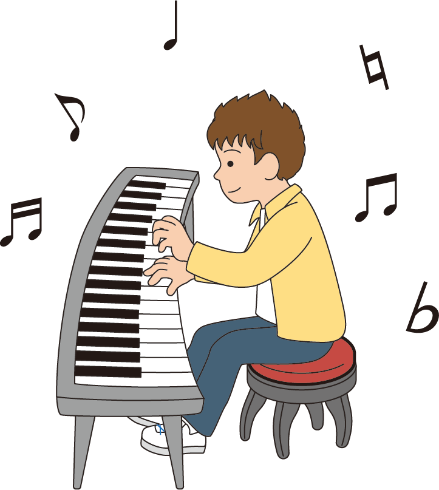 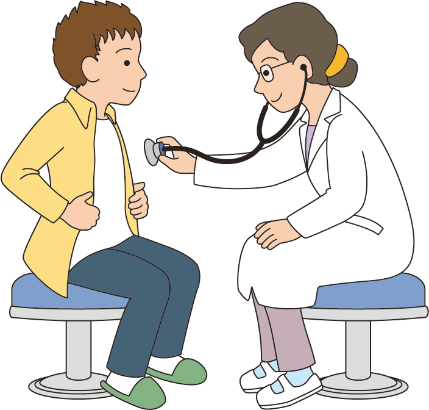 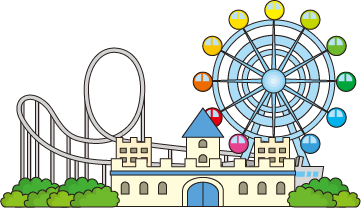 貯めるお金
（貯金）
た
かね
ちょきん
8
[Speaker Notes: お金は働いて得ると話しましたね。
働いて得るお金は、入ってくるお金で「収入」といいます。

また、私たちは生活のためにお金を使うという話もしました。
お金が出ていくということです。
出ていくお金を「支出」といいます。

私たちが生活をするために使っているお金には、
どんなものがあると思いますか？挙げてみましょう。

（例）
・食費、洋服代、お菓子代
・光熱費、水道代、電気代、スマホ代
・習い事のお金
・病院に行ったときのお金
・遊びに行ったときのお金]
かくにん
ししゅつ
支出について確認しましょう
病院
びょういん
びょういん
ならいごと
いしょくじゅう
衣食住
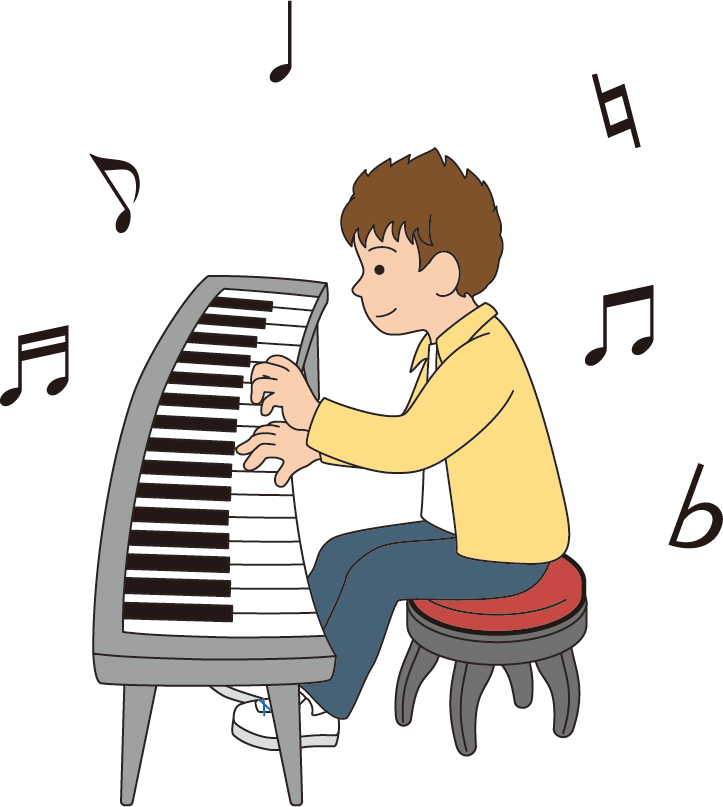 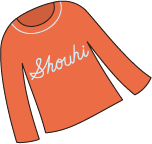 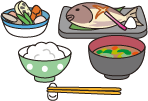 出ていくお金
（支出）
で
かね
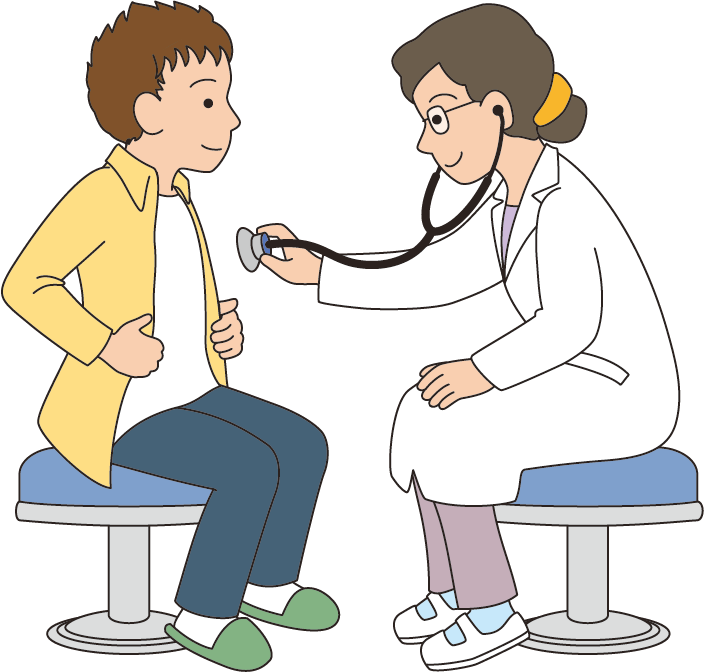 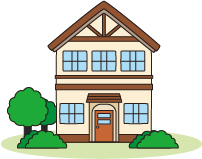 ししゅつ
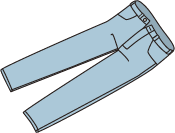 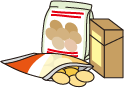 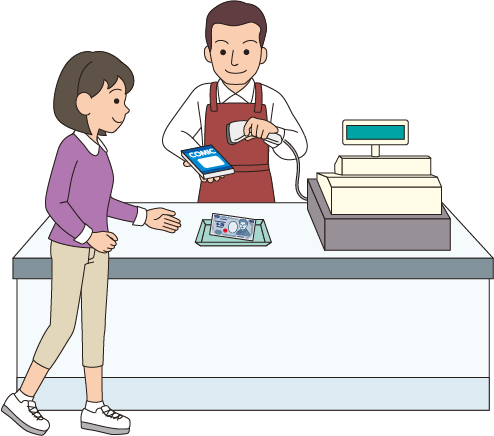 あそび
すいどう　　こうねつ　　つうしん
水道・光熱、通信
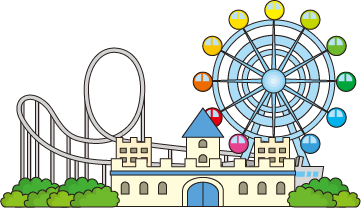 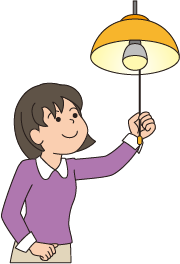 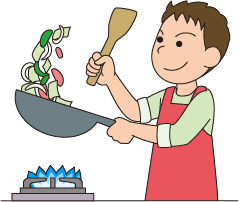 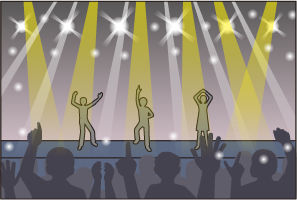 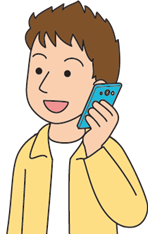 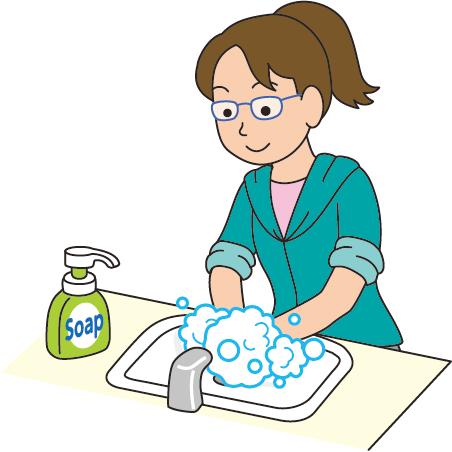 9
[Speaker Notes: 生活するためには、ご飯を食べなければならないし、
住む家も必要です。
皆さんが着ている洋服も必要です。

皆さん、「テレビつけっぱなしは、ダメ！」「電気つけっぱなしはダメ！」と言われたことはありませんか。
電気をつけたままにすることで電気代が発生しています。余分にお金がかかっています。
皆さんは、スマホ（携帯）やゲーム機を使うために、充電をしますね。
この充電にも電気代が発生してお金がかかっています。

電気だけでなく、他にも
いろんなところでたくさんのお金を支払っています。
生活するためには、たくさんのお金が必要なことがわかります。

お金は使うと、減っていきます。
入ってくるお金（収入）と出ていくお金（支出）のバランスを考えることが大切です。

使ったお金をノートなどに書いておくと、どれだけお金を使ったか、
いらないものを買っていないかなど、確認をすることができます。]
はい
で
かね
かね
まとめ
入ってくるお金と出ていくお金
かね
はたら
きゅうりょう
え
お金は働いて給料として、得ます
か
もの
あそ
まいにち
い
買い物をしたり、遊びに行ったりするだけでなく、毎日の
　　生活の中のさまざまな場面で、お金を使います
せいかつ
なか
ばめん
かね
つか
かね
かぎ
へ
かね
つか
お金には限りがあるので、お金を使うと、減ってしまいます
なに
ちょきん
つか
ひつよう
何かあったときに使うための貯金も必要です
10
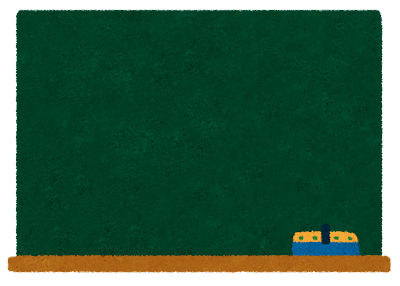 かんが
かね
た
考えてみよう
お金が足りないときどうする？
出ていくお金
（支出）
入ってくるお金
（収入）
はい
かね
かね
で
しゅうにゅう
ししゅつ
おやつ
ゲーム
おこづかい
1,000円
500円
３,000円
えん
えん
えん
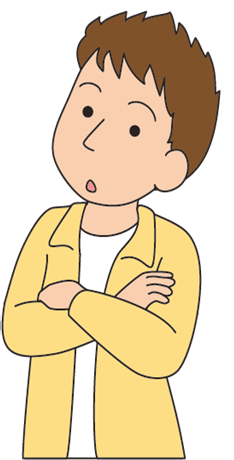 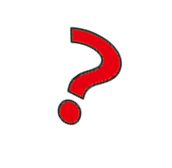 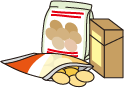 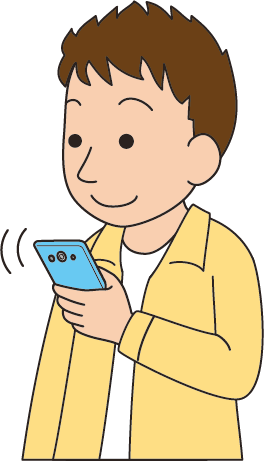 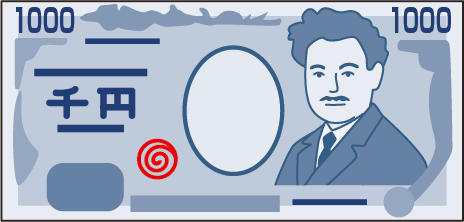 洋服
ようふく
2，000円
えん
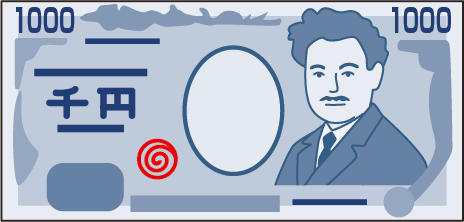 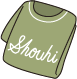 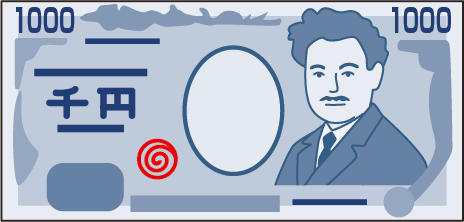 11
[Speaker Notes: 考えてみましょう。

お小遣いを3,000円もらいました。
お菓子が欲しい、オンラインゲームのアイテムが欲しい、洋服も欲しいと思いました。

しかし、お菓子代とオンラインゲームのアイテム購入代、洋服代を合わせると、3,500円になります。

3,000円のお小遣いで全部買うことができますか。
欲しくてもお金が足りないとき、皆さんはどうしますか。どうしたらよいでしょうか。]
お金は使うと
減ってしまいます。
今、本当に必要なものか
考えることが大切です。
かね
つか
へ
ひつよう
ほんとう
いま
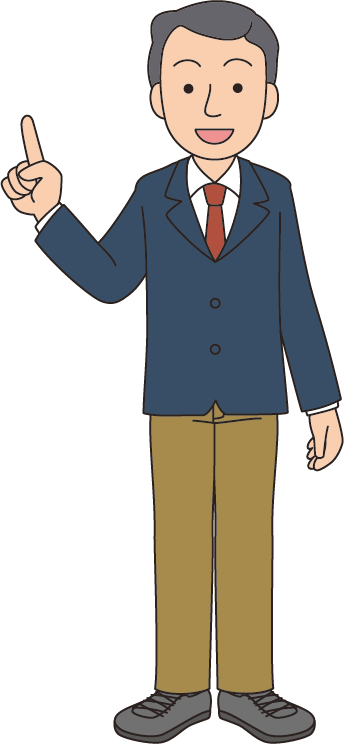 かんが
たいせつ
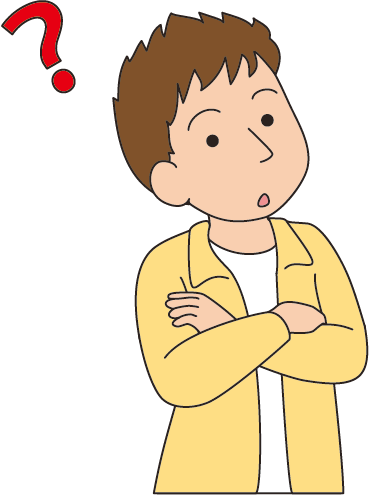 いらない？
いる？
12
[Speaker Notes: お金があるからといって欲しいものをどんどん買ってしまうと、お金は減ります。
お金がなくなってしまうと、本当に買いたいものがあったときに、買うことができません。
買い物をするときは、自分にとって今、本当に必要なものかを考えましょう。

もし、お金が足りなくて欲しいものが買えないときは、我慢して買えるまでお金を貯めることも大事です。
計画的に大切にお金を使いましょう。]
つか
かた
かんが
かね
まとめ
考えてみよう！お金の使い方
ほ
ぜんぶ
か
ばあい
いま
ほんとう
ひつよう
欲しいものが全部買えない場合は、今、本当に必要なもの
　　なのか、よく考えましょう
かんが
13
学ぼう！契約のこと
けいやく
まな
おおさかふ　しょうひせいかつ
大阪府消費生活センター
14
びよういん
美容院で
髪を切ったり
でんしゃ
の
か
もの
電車に乗ったり
買い物をしたり
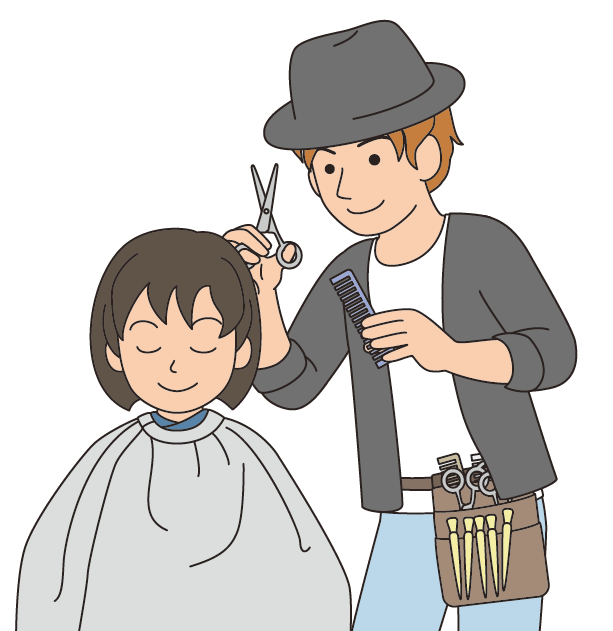 かみ
き
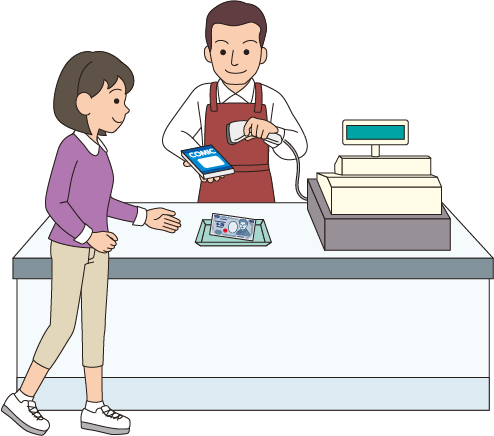 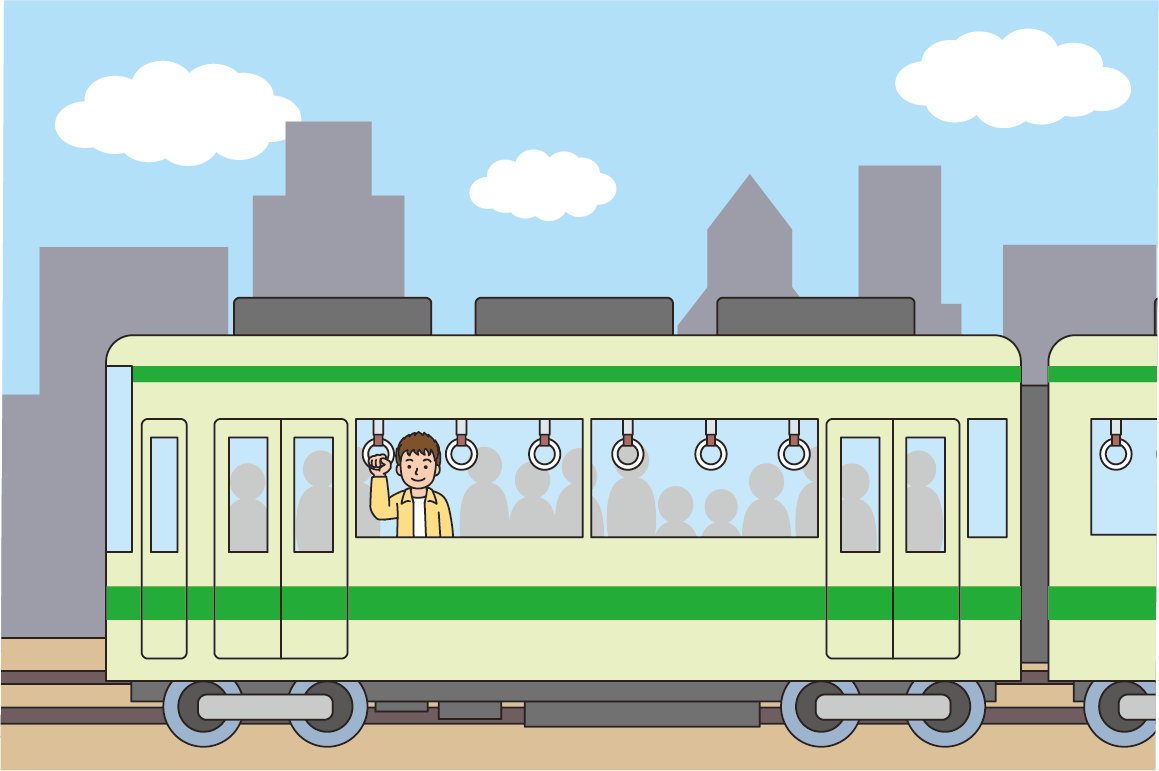 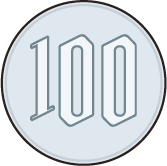 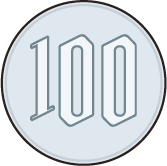 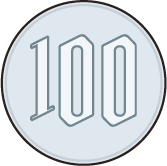 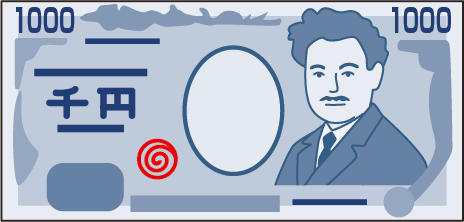 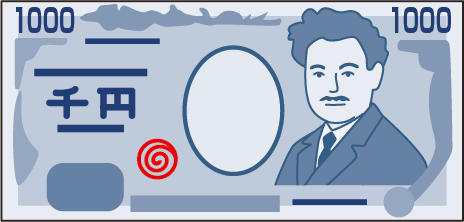 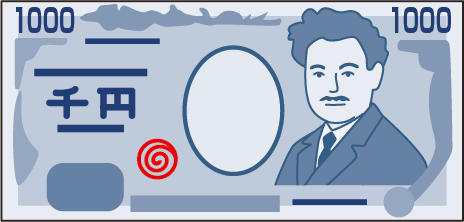 せいかつ
かね
ひと
生活のためにお金をつかう人を
「消費者」といいます
みせ
びょういん
お店でたこやきを
食べたり
しょうひしゃ
病院で
みてもらったり
た
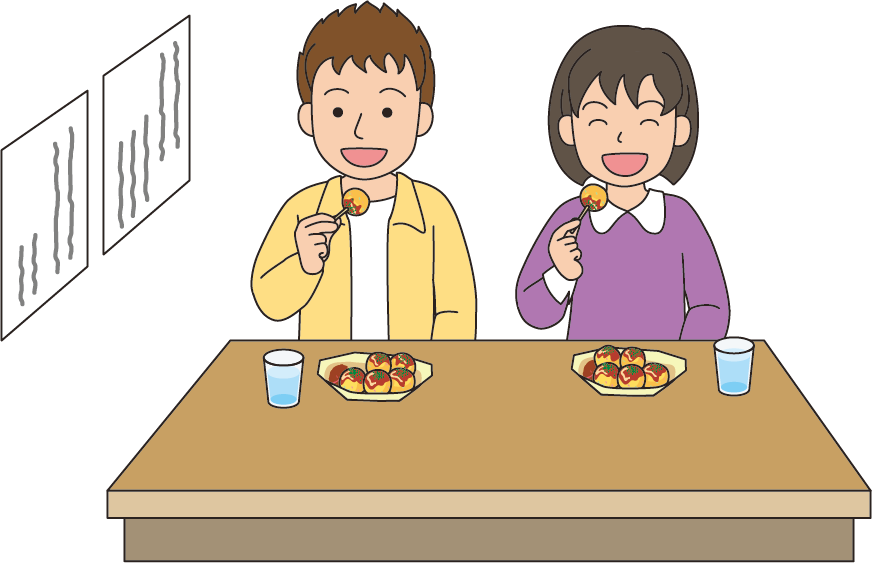 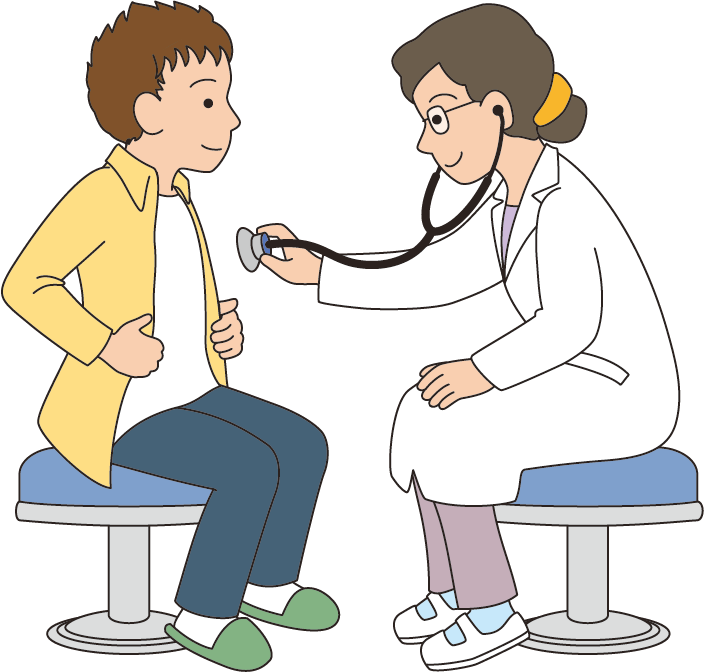 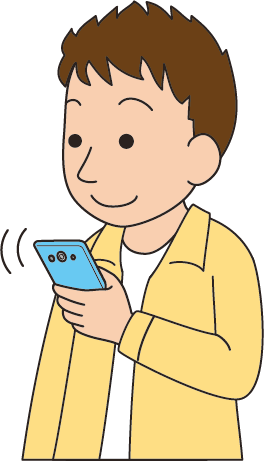 スマホで
ゲーム課金したり
かきん
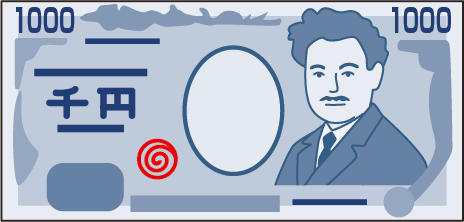 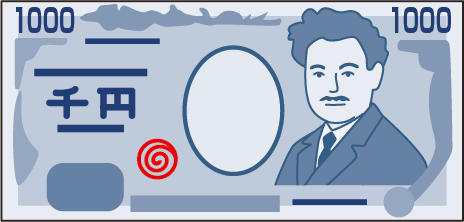 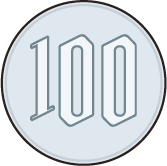 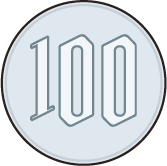 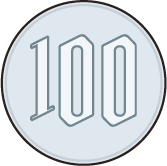 15
[Speaker Notes: このイラストの人たちは、何をしているのでしょうか。

（例）
・買い物をしている
・電車に乗っている
・病院で診てもらっている
・お店でたこ焼きを食べている

生活のためにお金を使う人を、「消費者」といいます。
私たち消費者は、生活をするためにいろいろな場面でお金を支払っています。

このイラストに出てくる２人も「消費者」です。
皆さんも買い物をしたり、電車に乗ったりしますね。お金を使います。
だから、皆さんも「消費者」です。]
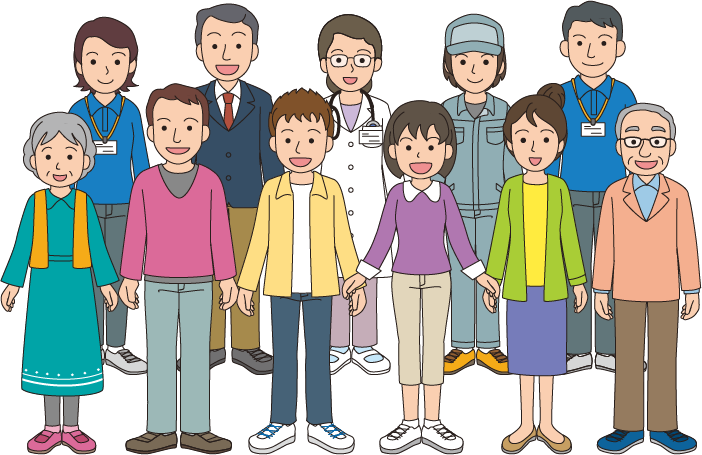 しょうひしゃ
みんな消費者です
16
[Speaker Notes: 皆さんの周りに「消費者」はいますか？
学校の先生は消費者でしょうか。
保護者は消費者でしょうか。

保護者もお友達も学校の先生も実は「消費者」なのです。

おじいちゃん、おばあちゃんも皆、消費者です。]
しょうひしゃ
せいかつ
消費者が生活するためには、
たくさんのお金が必要なんだね
かね
ひつよう
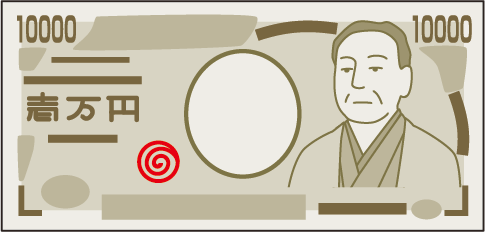 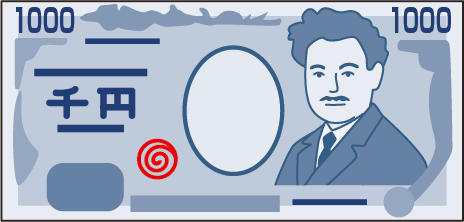 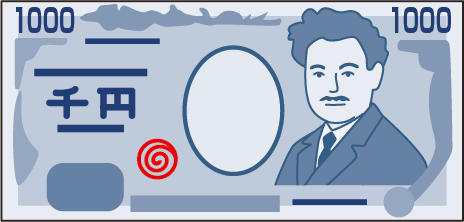 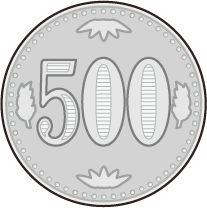 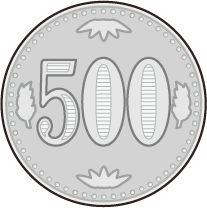 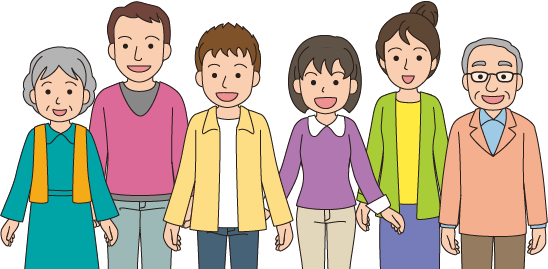 17
[Speaker Notes: 私たち「消費者」が生活するためには、
たくさんのお金が必要なことを覚えていてください。]
しょうひしゃ
まとめ
消費者って、だれのこと？
わたし
ひと
しょうひしゃ
私たち、人はみな消費者です
しょうひしゃ
せいかつ
かね
ひつよう
消費者が生活するためには、たくさんのお金が必要です
18
お金を払って商品を買ったり、サービスを受けたりすることを契約といいます
けいやく
かね
はら
しょうひん
か
う
う
しょうひん
か
サービスを受ける
商品を買う
しょうひん
商品を
売る人
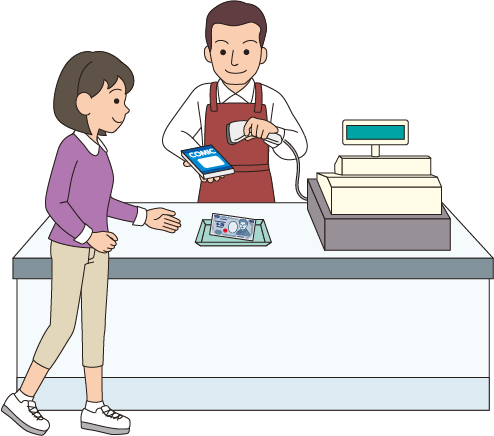 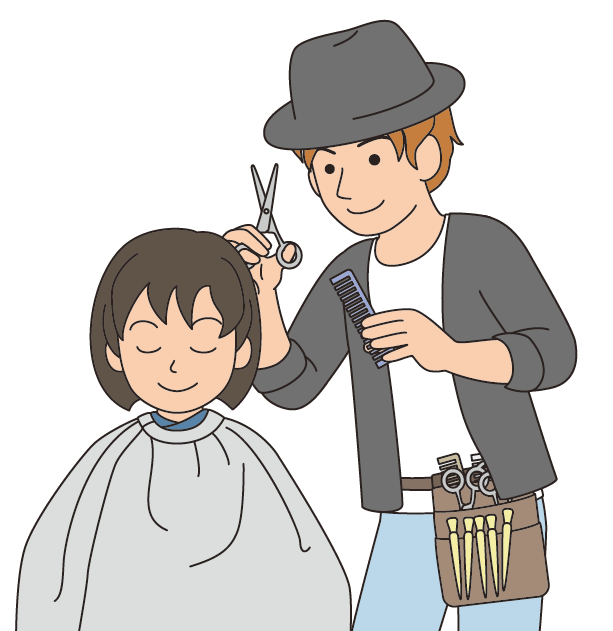 しょうひん
う
商品を
買う人
ひと
サービスを提供する人
サービスを受ける人
ひと
ていきょう
ひと
か
う
ひと
19
[Speaker Notes: お金を支払って商品を買ったり、サービスを受けたりすることを「契約」といいます。
契約は、法律上の約束のことです。
契約をすると、法律で決められたルールを守らなければなりません。

商品を買うこと、例えば書店でマンガを買うことは、契約です。
マンガと引き換えにお金を支払うというルールを守らなければなりません。
サービスを受けるということ、例えば美容院で髪を切ってもらうことは契約です。
髪を切ってもらうのと引き換えにお金を支払うというルールを守らなければなりません。]
びよういん
美容院で
髪を切ったり
でんしゃ
の
か
もの
電車に乗ったり
買い物をしたり
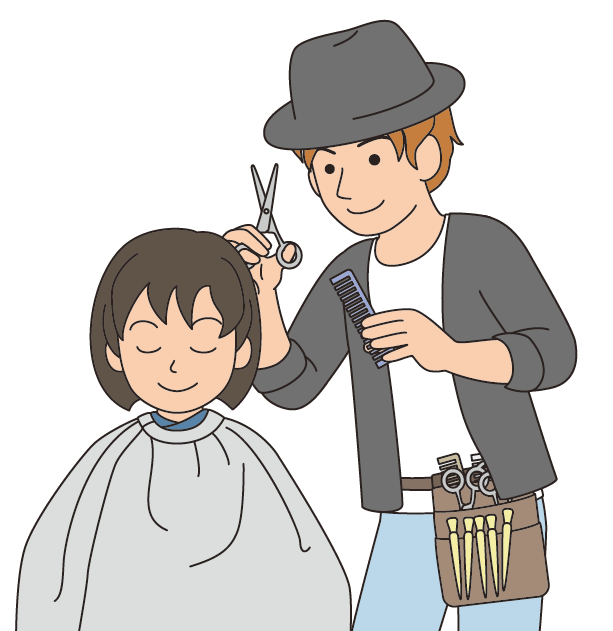 かみ
き
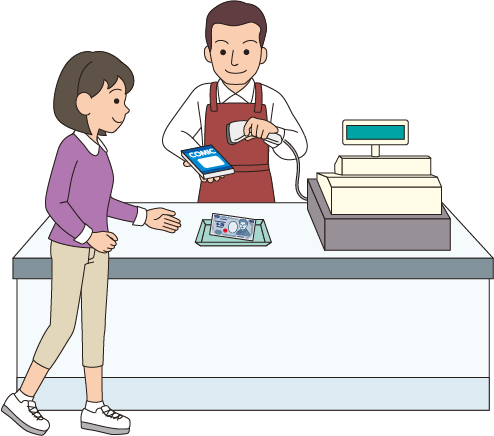 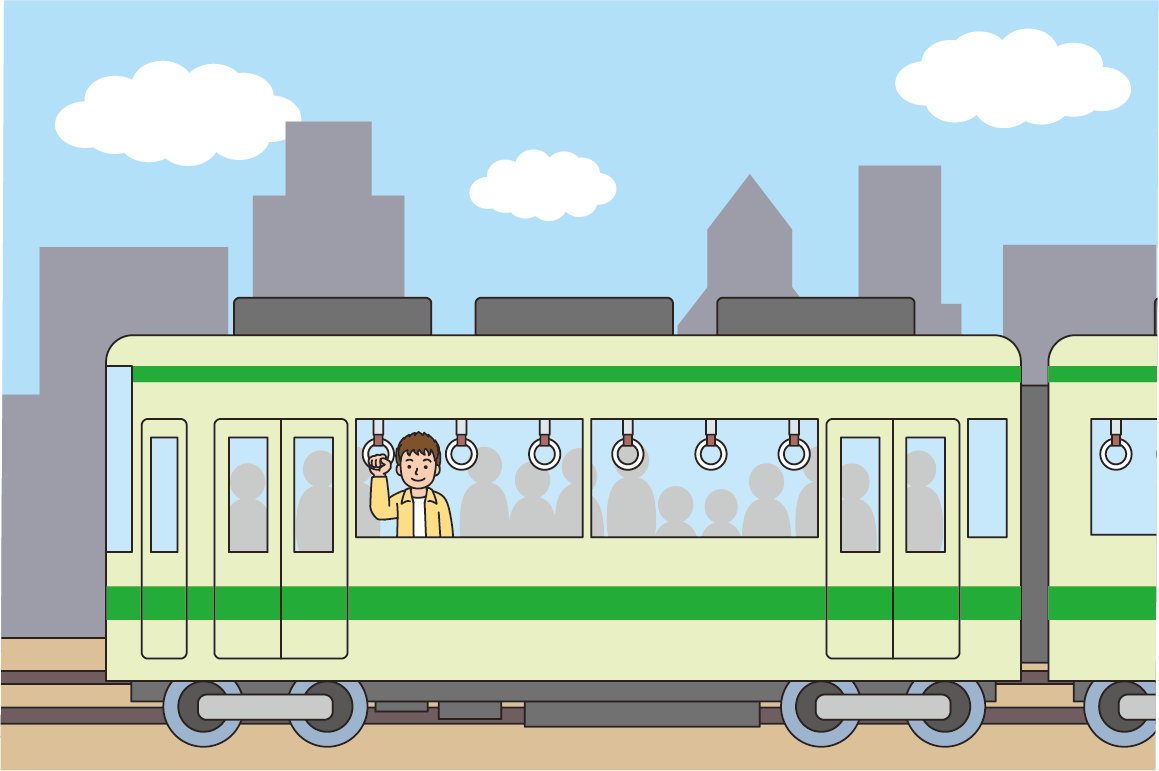 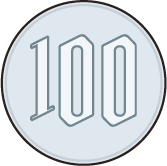 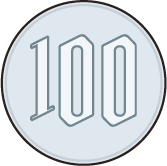 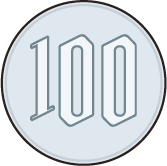 けいやく
契約
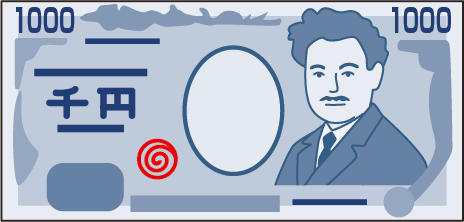 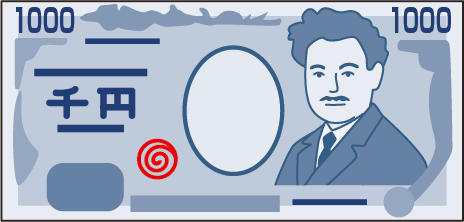 けいやく
契約
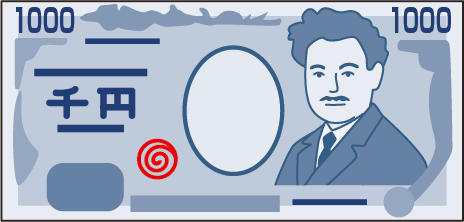 けいやく
けいやく
けいやく
けいやく
契約
契約
契約
契約
けいやく
みせ
すべて契約です
お店でたこやきを
食べたり
びょういん
病院で
みてもらったり
た
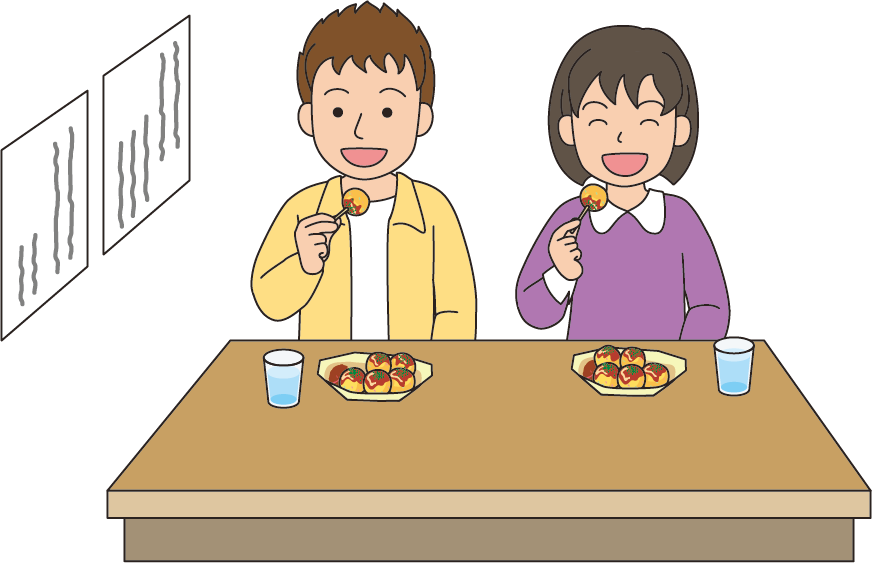 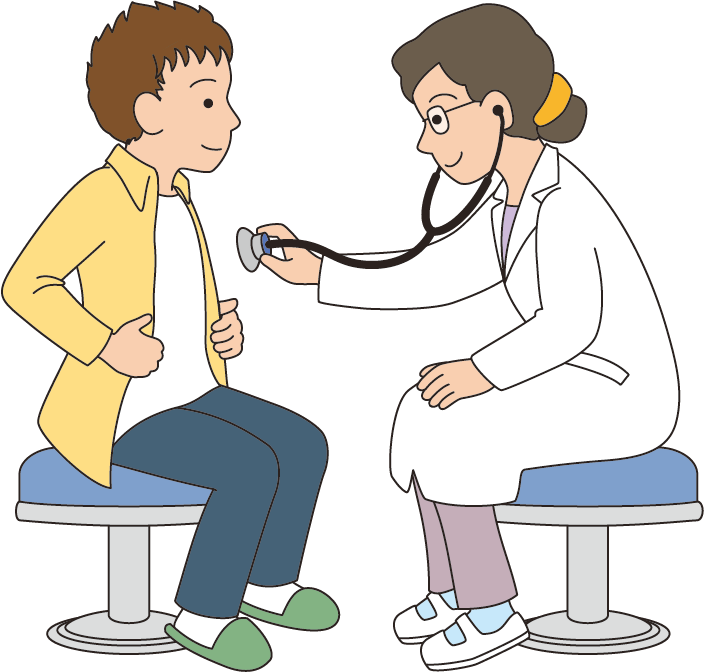 スマホで
ゲーム課金したり
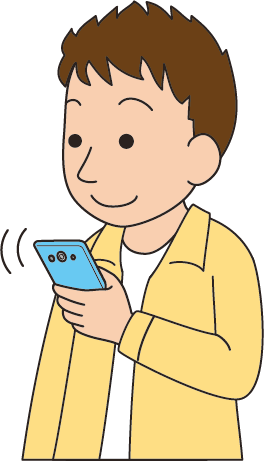 かきん
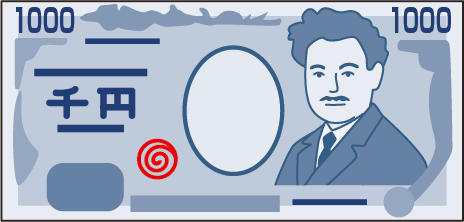 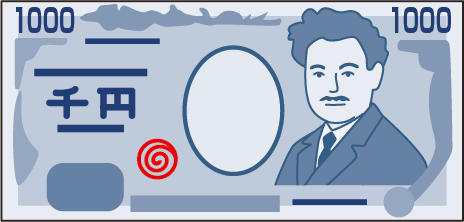 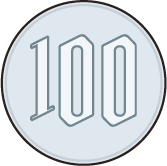 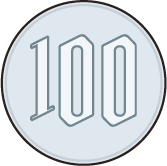 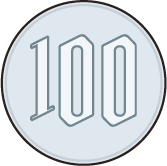 20
[Speaker Notes: 書店でマンガを買ったとき、お金を支払いますね。
電車に乗る時にも切符を買うのでお金を支払います。
美容院で髪を切ってもらっても、お金を支払います。
病院で診てもらった後もお金を支払うし、お店でたこやきを食べるときにもお金を支払います。

これらは、すべて「契約」です。]
けいやく
まとめ
契約ってなに？
しょうひしゃ
かね
はら
しょうひん
か
う
消費者がお金を払って、商品を買ったりサービスを受けたりすることを契約といいます
けいやく
けいやく
ほうりつじょう
やくそく
契約は、法律上の約束のことです
けいやく
ほうりつ
き
まも
ひつよう
契約をすると、法律で決められたルールを守る必要があります
しょてん
か
でんしゃ
の
かみ
き
書店でマンガを買ったり、電車に乗ったり、髪を切ってもらうことはすべて契約です
けいやく
21
Aさんの一日の中で、契約をしているか考えてみましょう
いちにち
なか
けいやく
かんが
きゅうじつ
きょう
今日は休日です。
ショッピングセンターにおでかけしよう！
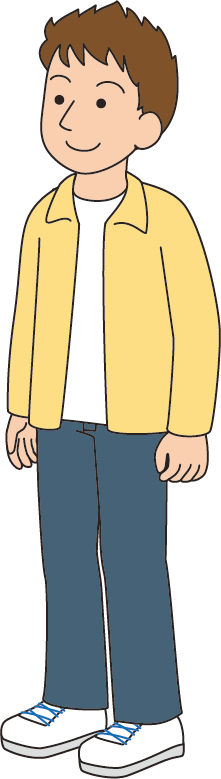 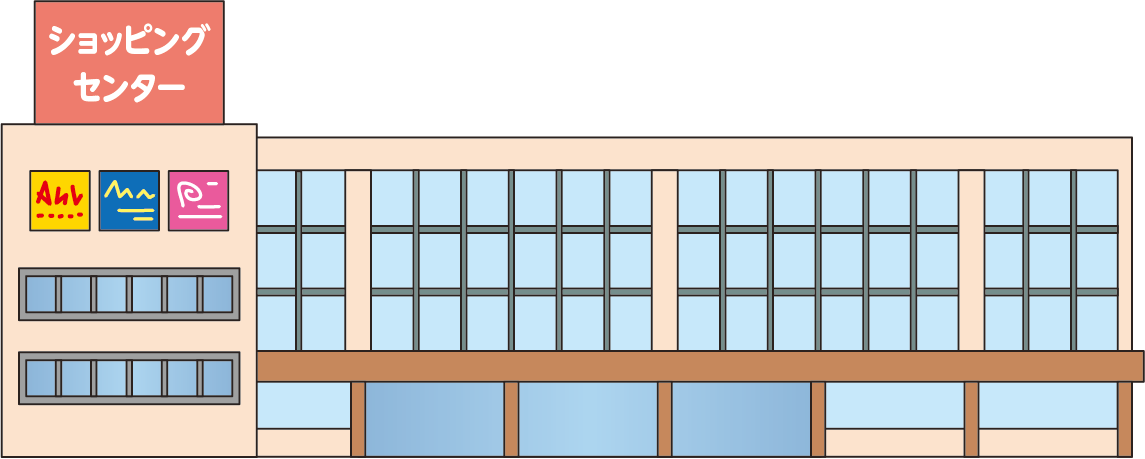 Aさん
22
[Speaker Notes: Aさんの一日をのぞいて、契約をしているか考えてみましょう。]
い
でんしゃ
ようふく
電車でショッピングセンターに行きました
洋服を
買いました
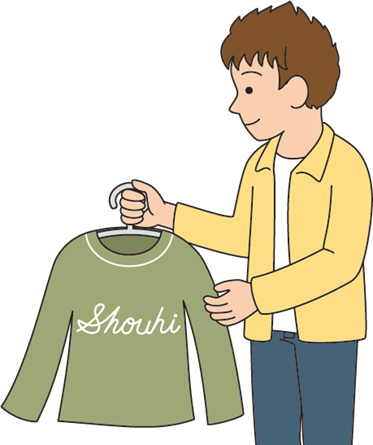 か
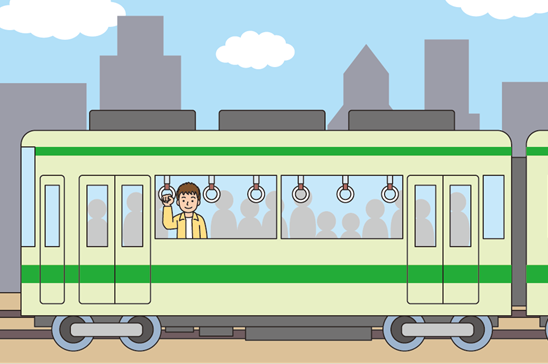 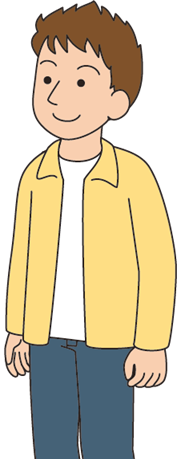 ラーメンを
食べました
かえ
ほごしゃ
み
えいが
映画を観ました
帰りは保護者に
迎えに来てもらいました
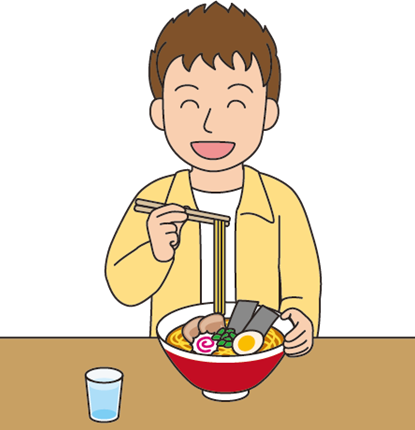 た
むか
き
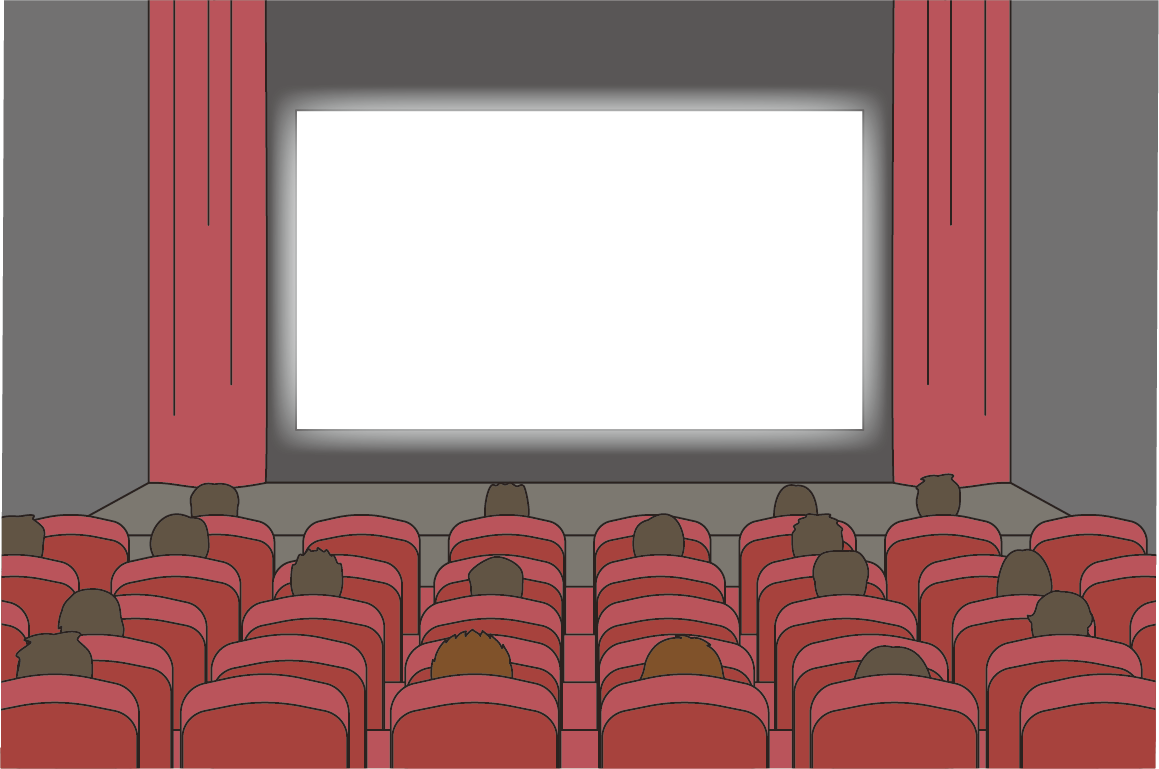 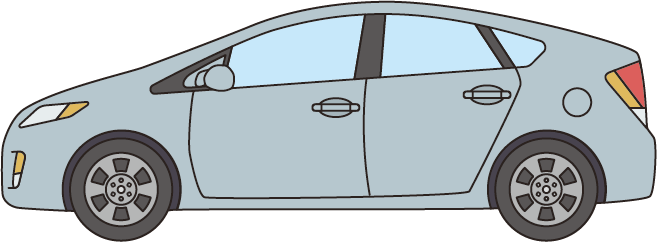 23
[Speaker Notes: Aさんは、
切符を買って電車に乗り、ショッピングセンターに行きました。
洋服店で洋服を買いました。
お腹がすいたので、お昼ご飯にラーメン店でラーメンを食べました。
その後、映画館で今人気の映画を観ました。
たくさん遊んで疲れたので、帰りは、保護者に車で迎えに来てもらいました。]
これは契約ですか？
けいやく
い
でんしゃ
電車でショッピングセンターに行きました
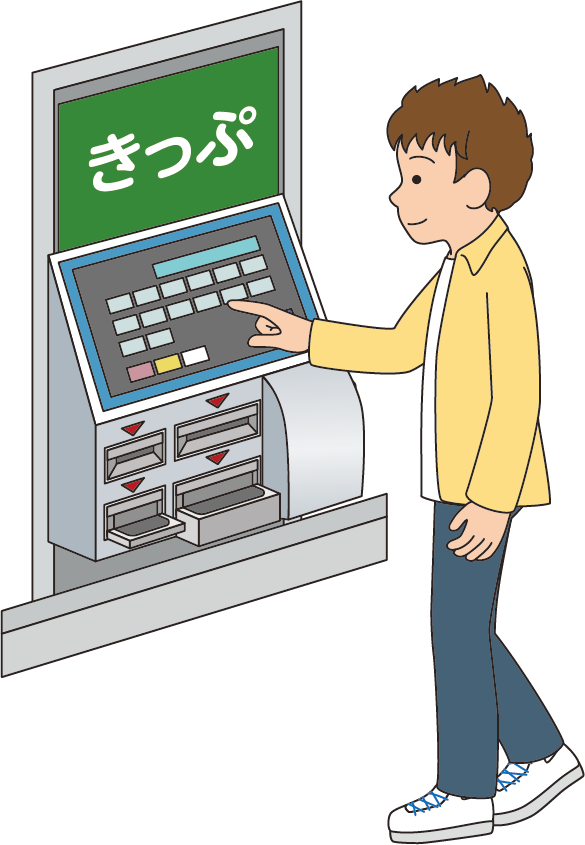 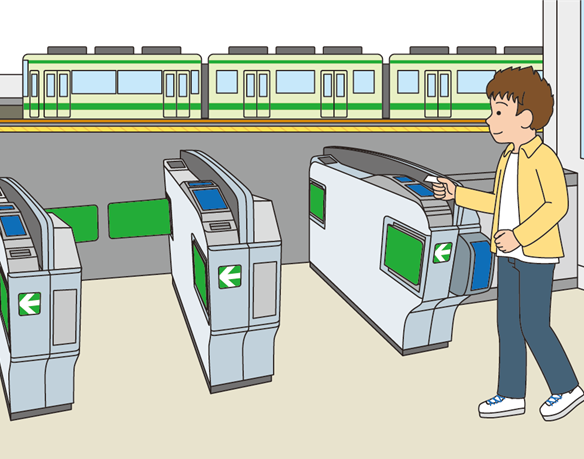 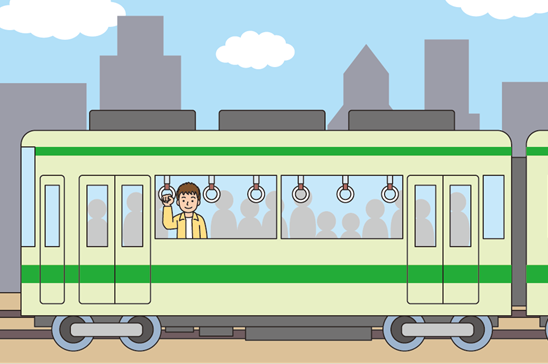 切符を買って
改札を通って
電車に乗る
きっぷ
かいさつ
でんしゃ
とお
の
か
➡　切符を買って電車に乗ることは契約です
か
きっぷ
でんしゃ
の
けいやく
24
[Speaker Notes: ここで質問です。

まずは、ショッピングセンターへ行くために
切符売り場で切符を買い、改札を通って、電車に乗りました。
ショッピングセンターの近くの駅に到着したので、電車を降りて改札を出ました。

さて、切符を買って電車に乗ることは、「契約」でしょうか。

はい、契約です。]
これは契約ですか？
けいやく
ようふく
か
洋服を買いました
ようふく
この洋服を
ください
しょうひん
商品を
お渡しします
はい、
3,000円です
えん
３,000円
払います
えん
わた
はら
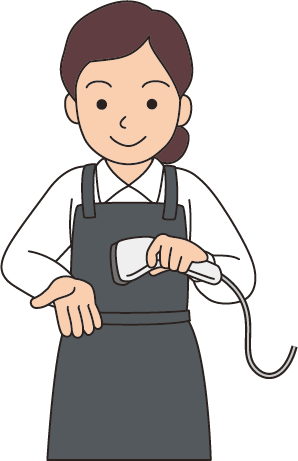 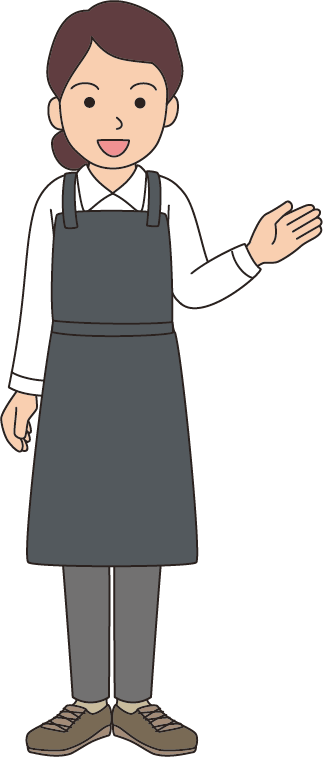 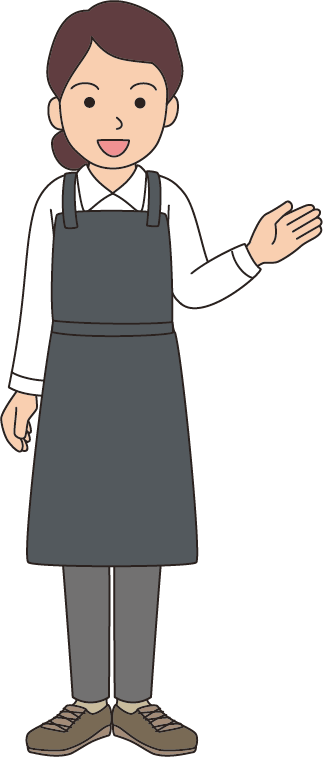 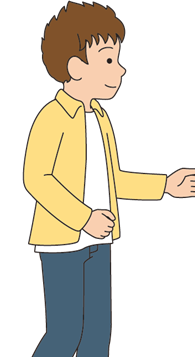 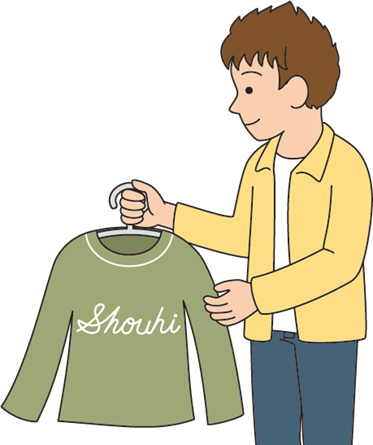 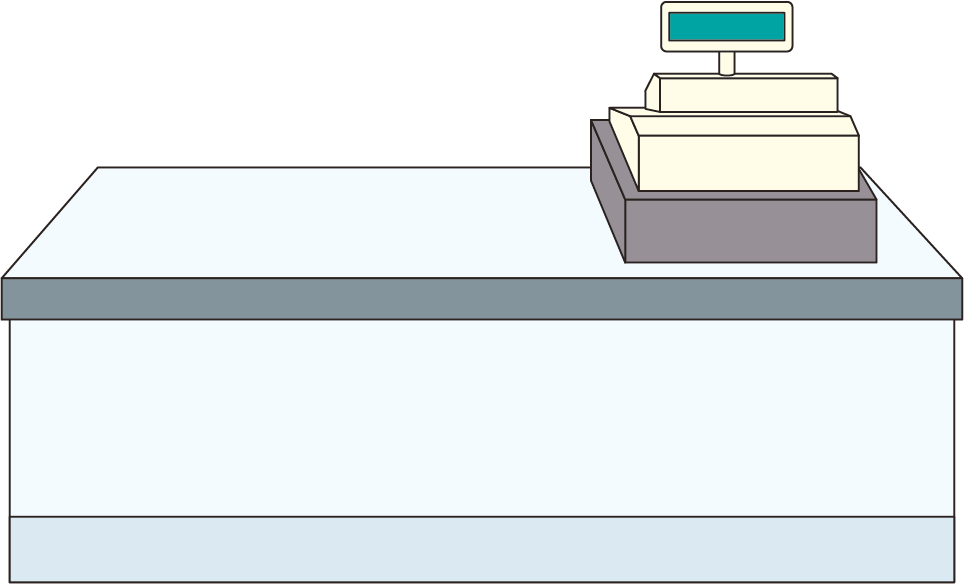 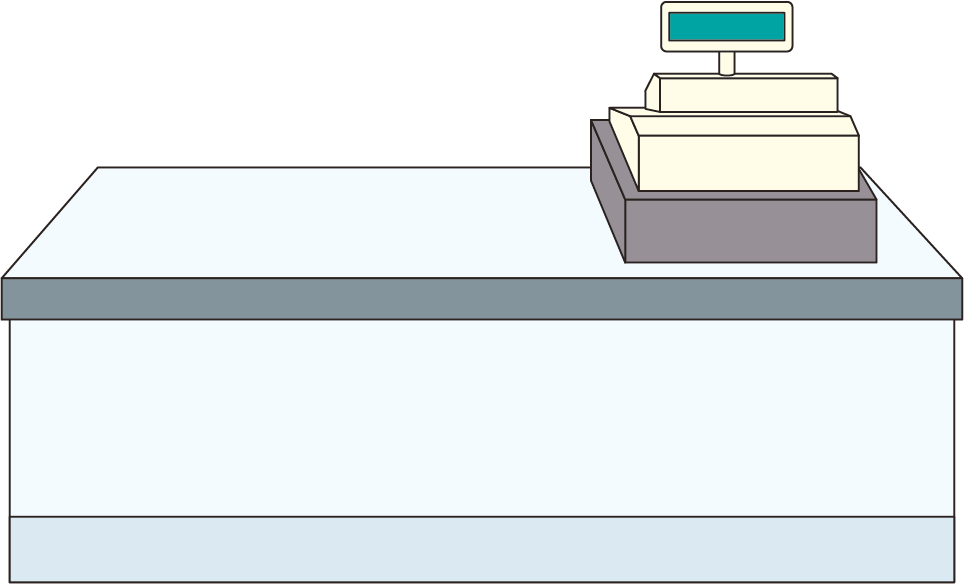 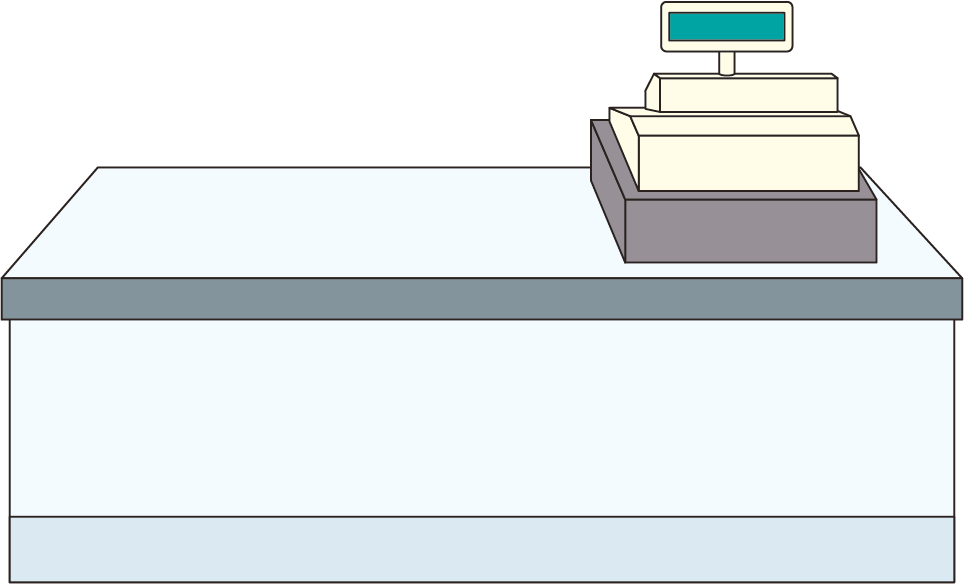 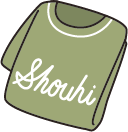 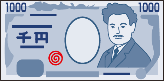 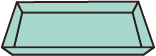 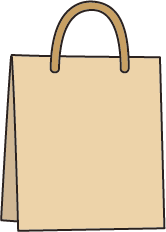 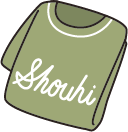 ➡　お店で洋服を買うことは契約です
みせ
ようふく
か
けいやく
25
[Speaker Notes: では、次の行動です。
ショッピングセンターの中を歩いていると
洋服店でかっこいい（かわいい）洋服を見つけました。
サイズもぴったりだったので、この洋服を買おうと思います。

Aさんはお店の人に、「この洋服をください」と言うと、
お店の人から「はい、3,000円です」と言われました。

お財布から3,000円出して、レジで支払うと、

お店の人が「ありがとうございます」と言って、
紙袋に入れた洋服を渡してくれました。

さて、この洋服を買うことは、「契約」でしょうか。

はい、契約です。]
これは契約ですか？
けいやく
た
ラーメンを食べました
ま
お待たせしました
ラーメンを
ください
800円です
えん
ごちそうさま
でした
えん
800円
払います
はい、
わかりました
はら
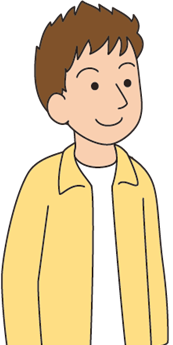 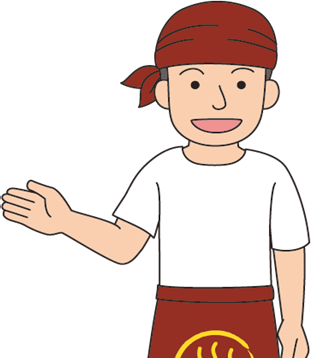 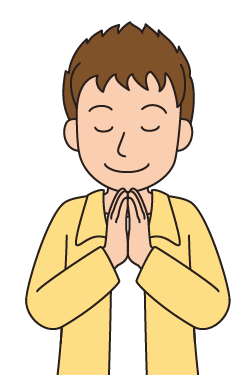 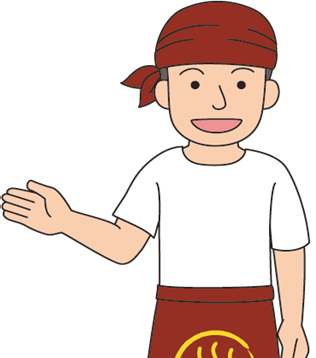 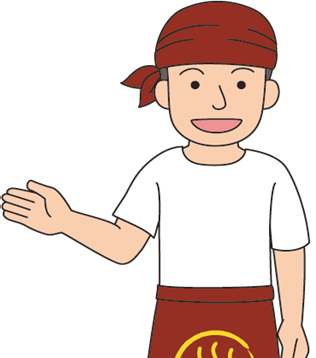 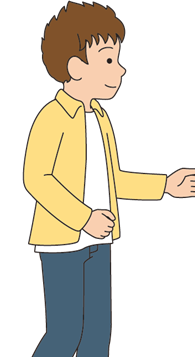 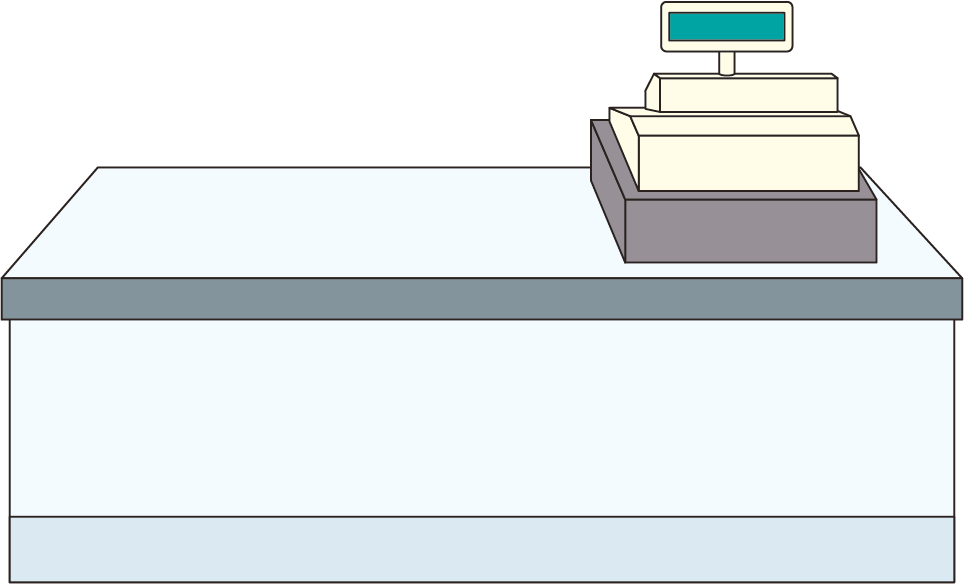 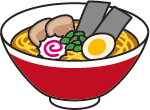 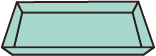 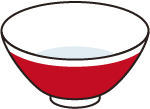 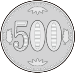 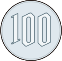 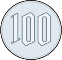 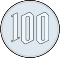 ➡　ラーメン店でラーメンを食べることは契約です
てん
た
けいやく
26
[Speaker Notes: お昼になり、おなかがすいたので、ラーメン店に行きました。

お店の人に「ラーメンを1杯ください」と注文すると、
しばらくして、おいしそうなラーメンを出してくれました。
とてもおいしくて、残さず全部食べました。
お店を出る前に、レジで代金800円を支払いました。

さて、このラーメン店でラーメンを食べることは、「契約」でしょうか。

はい、契約です。]
これは契約ですか？
けいやく
えいが
み
映画を観ました
えいが
映画を
観たいです
はい、
1,000円です
えん
どうぞ
1,000円
払います
えん
み
はら
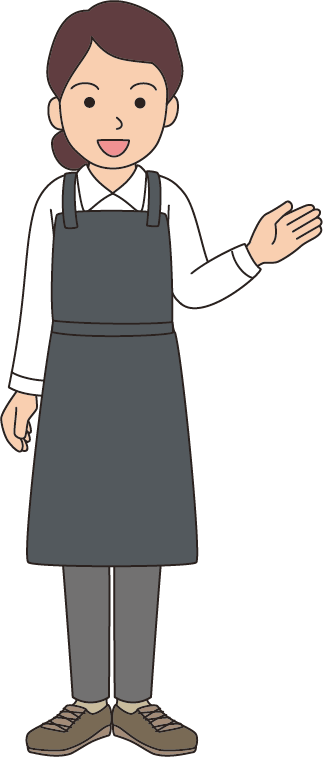 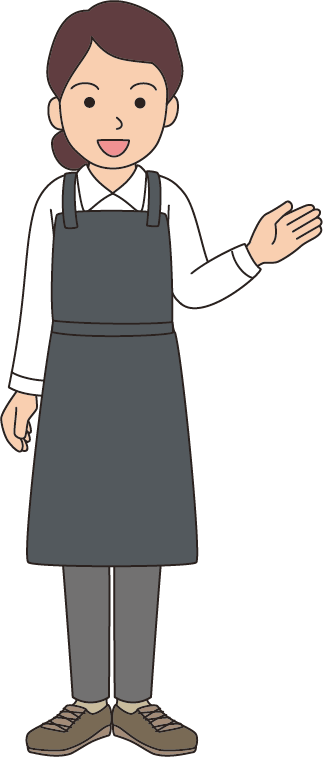 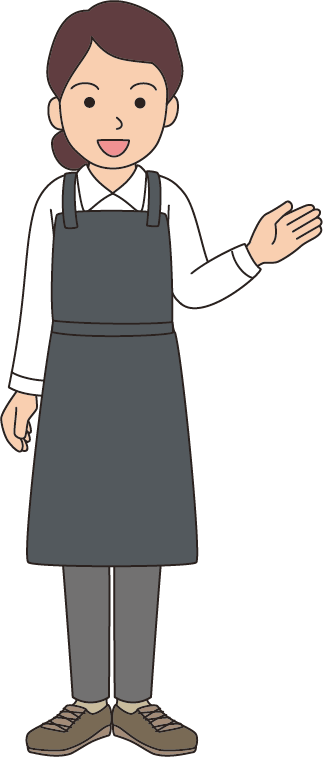 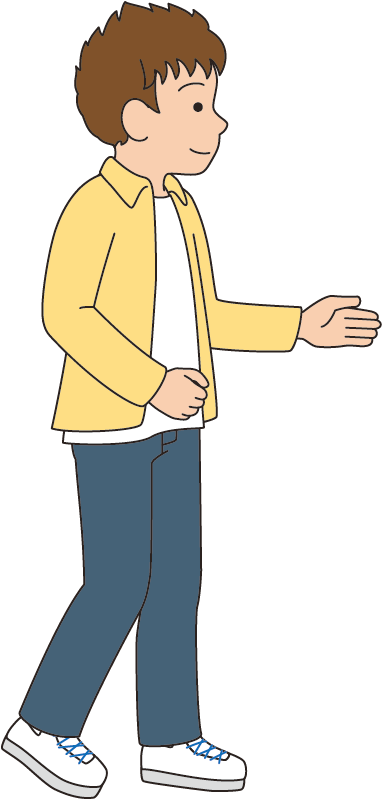 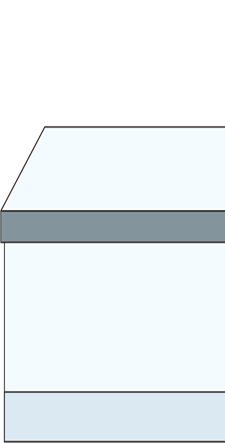 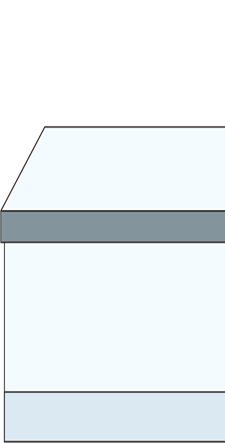 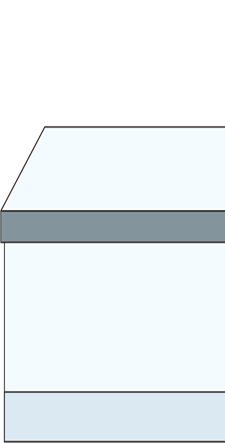 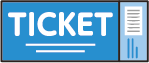 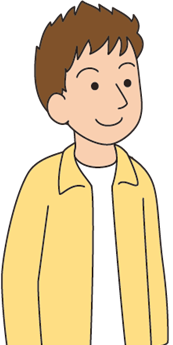 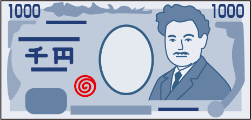 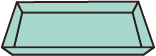 ➡　映画館で映画を観ることは契約です
えいがかん
えいが
み
けいやく
27
[Speaker Notes: ラーメンを食べたAさんは、前から観たかった映画を観に映画館に行きました。

映画館のチケット売り場で「チケットをください」とお願いすると、売り場の人に「はい、1,000円です」と言われました。
Aさんは1,000円を支払い、チケットを受け取り、映画を観ました。

さて、この映画を観ることは、「契約」でしょうか。

はい、契約です。]
これは契約ですか？
けいやく
ほごしゃ
むか
かえ
き
帰りは保護者に迎えに来てもらいました
迎えにきてください
はい、行きます
むか
い
保護者との約束
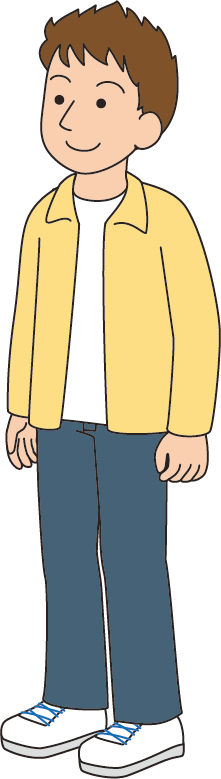 ほごしゃ
やくそく
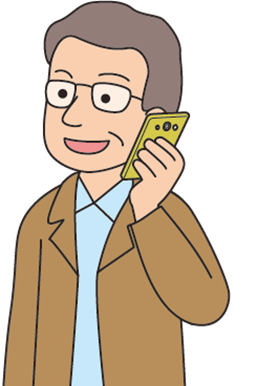 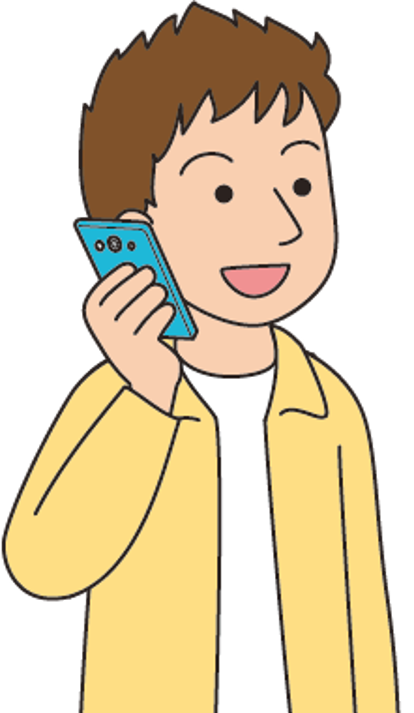 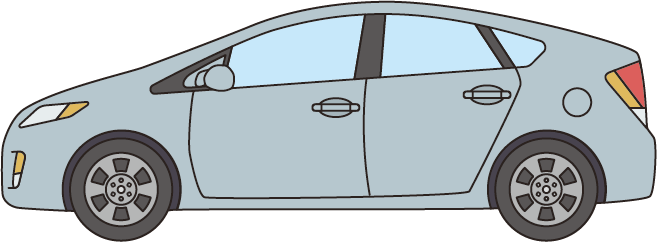 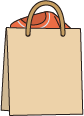 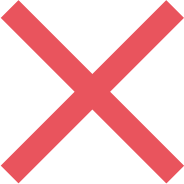 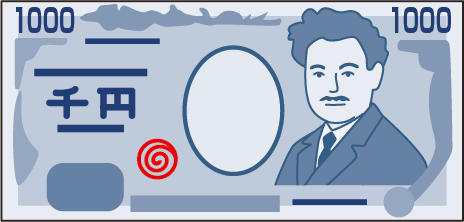 ➡　保護者に迎えに来てもらうことは、契約ではありません。
     約束です
ほごしゃ
けいやく
むか
き
やくそく
28
[Speaker Notes: 洋服を買って、ラーメンも食べ、映画も観て疲れたので、
Aさんは、保護者に電話して、「迎えに来てください」とお願いしました。

保護者に迎えに来てもらうことは、契約でしょうか。

これは、契約ではありません。
「契約」というのは、法律上の約束のことです。
保護者に迎えに来てもらうことは、法律上の約束ではありません。
単なる約束です。]
い
でんしゃ
ようふく
電車でショッピングセンターに行きました
洋服を
買いました
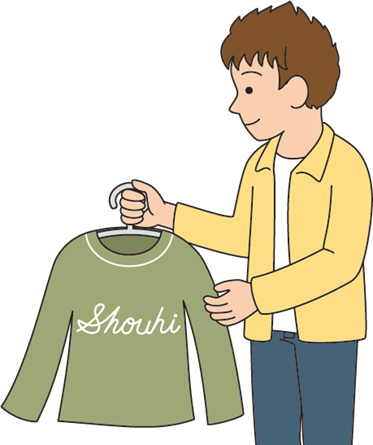 か
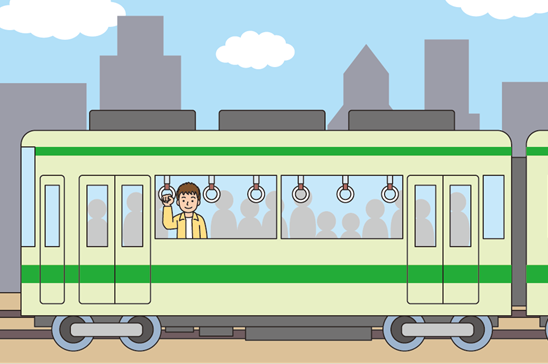 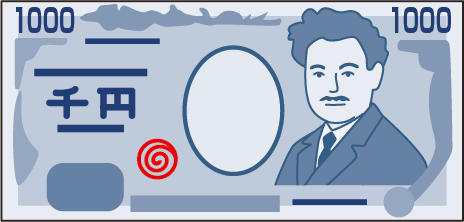 けいやく
契約
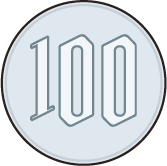 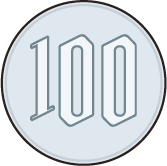 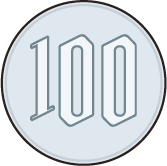 けいやく
わたし
まいにち
けいやく
私たちは毎日契約しながら
生活をしています
契約
せいかつ
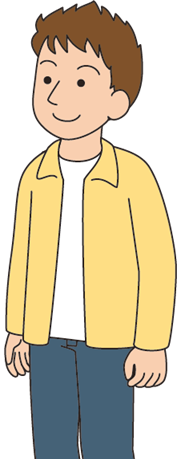 ラーメンを
食べました
えいが
み
ほごしゃ
かえ
映画を観ました
帰りは保護者に
迎えに来てもらいました
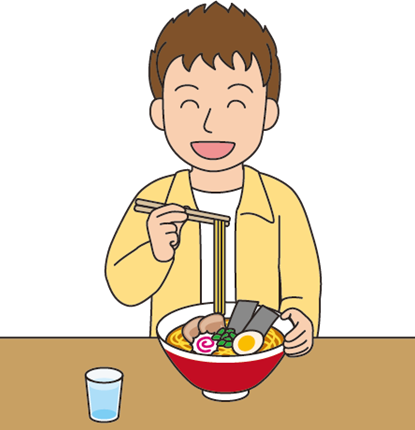 た
むか
き
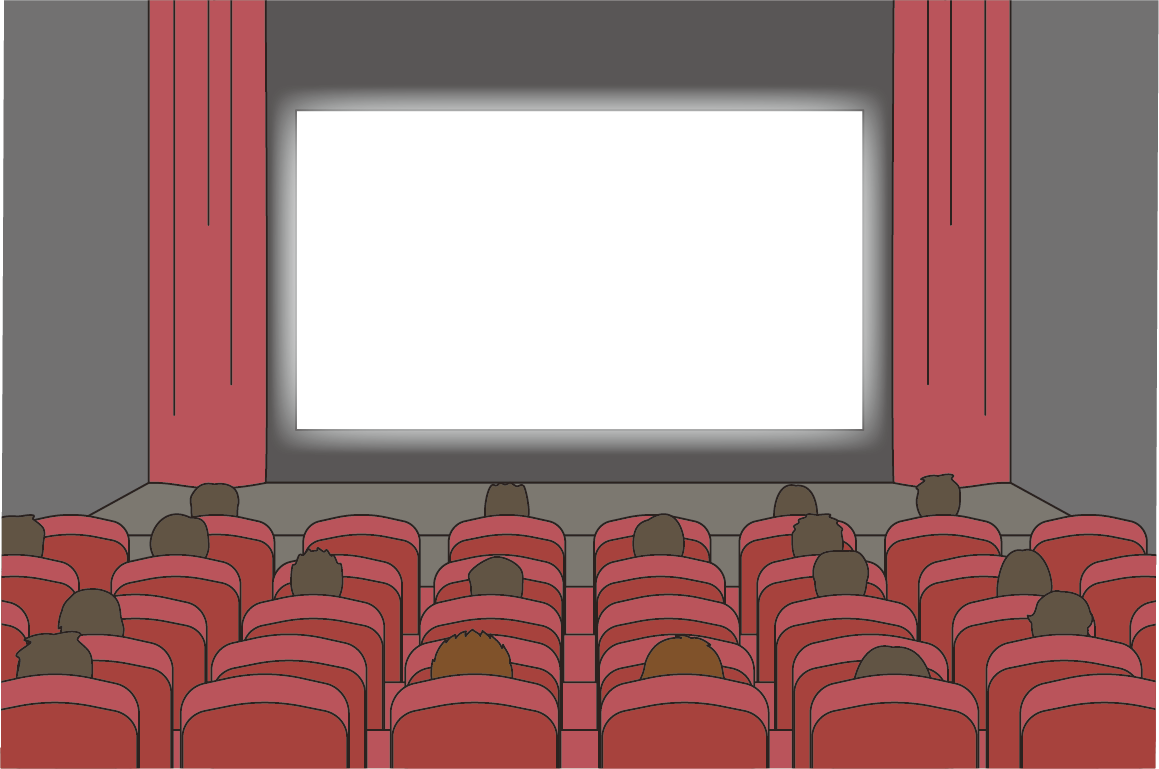 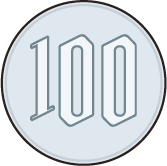 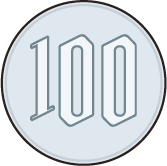 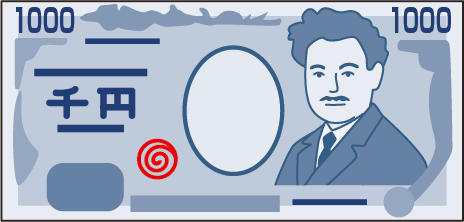 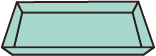 けいやく
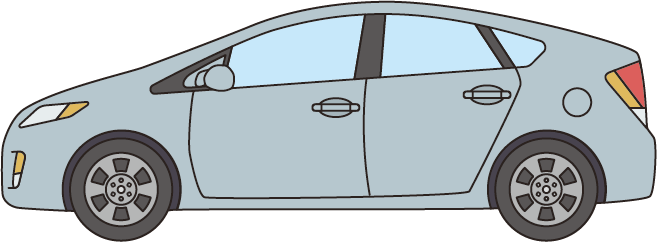 契約
けいやく
契約
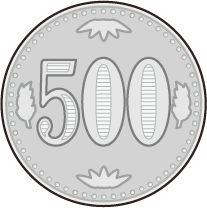 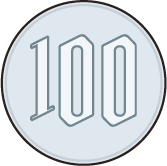 29
[Speaker Notes: もう一度、復習しましょう。

Aさんが
切符を買って電車でショッピングセンターに行ったこと
洋服店で洋服を買ったこと
ラーメン店でラーメンを食べたこと
映画館で映画を観たことは
契約でした。

帰りに保護者に迎えに来てもらうことは、契約ではありません。]
せいかつ
けいやく
かんが
まとめ
なか
生活の中で契約を考えよう
でんしゃ
の
ようふく
か
てん
電車に乗ること、洋服を買うこと、ラーメン店でラーメンを
　　食べること、映画館で映画を観ることは、契約です
た
えいがかん
えいが
み
けいやく
ほごしゃ
むか
き
やくそく
ほうりつじょう
やくそく
保護者に迎えに来てもらうことは、約束です。法律上の約束ではないため、契約ではありません
けいやく
30
ようふく
か
Bさんが、洋服を買います。
次の４つのどの場面で契約が成立しますか。
つぎ
ばめん
けいやく
せいりつ
①
②
③
④
ようふく
えん
しょうひん
この洋服を
ください
はい、わかりました
3,000円です
3,000円
払います
商品を
お渡しします
えん
はら
わた
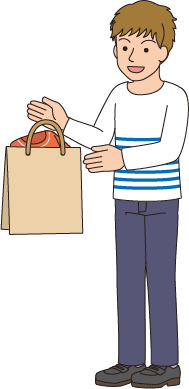 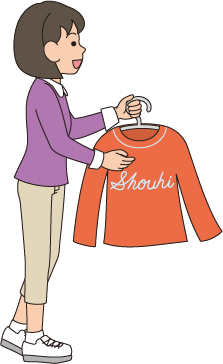 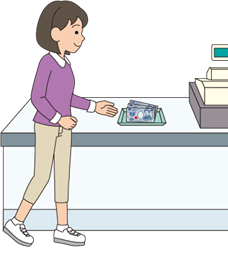 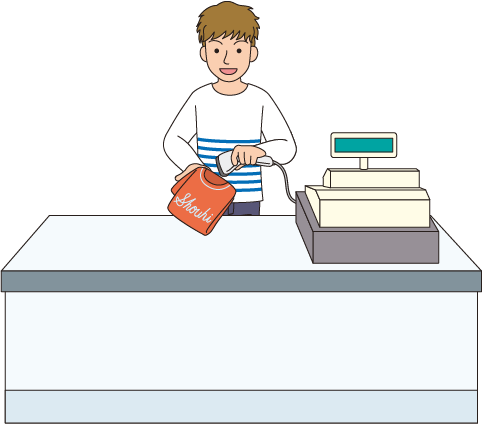 Bさん
31
[Speaker Notes: Bさんが、洋服を買います。
次の４つのどの場面で契約が成立するでしょうか。
一緒に考えてみましょう。]
しょうひん
えら
Bさんが商品を選んで・・・
も
レジに持っていく
これください
この色の洋服
かわいいなあ、
これにしよう！
ようふく
いろ
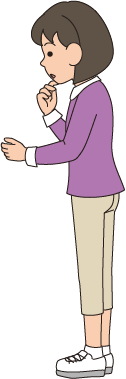 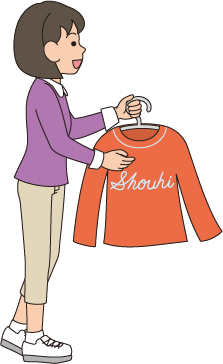 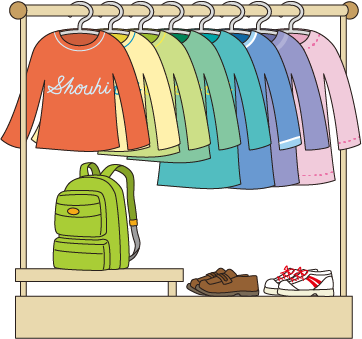 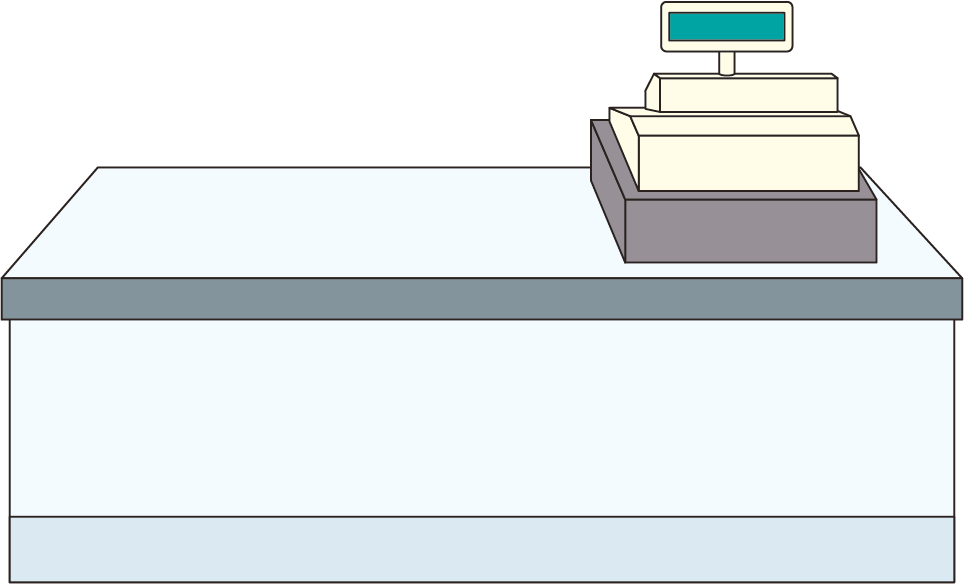 えん
3,000円か！
32
[Speaker Notes: まず1つ目、「この洋服をください」と買うことをお店の人に伝えた場面です。

お店に飾っている洋服を、素敵だなぁ、欲しいなぁと思うことがありますよね。
洋服を確認してみると、デザインも素敵だし、持っているお金で買うことができます。

「よし！これに決めた」と洋服をレジに持って行き、お店の人に、
「これください」と言います。

このときに契約が成立するのでしょうか。]
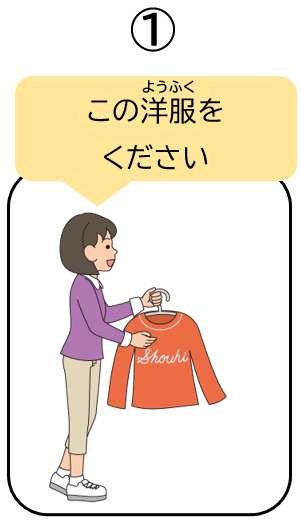 買う
か
33
お店の人が
受け付ける
みせ
ひと
う
つ
これください
はい、わかりました
3,000円です
えん
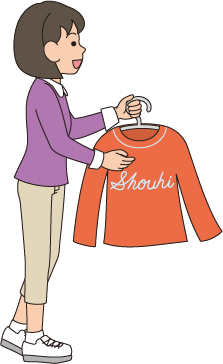 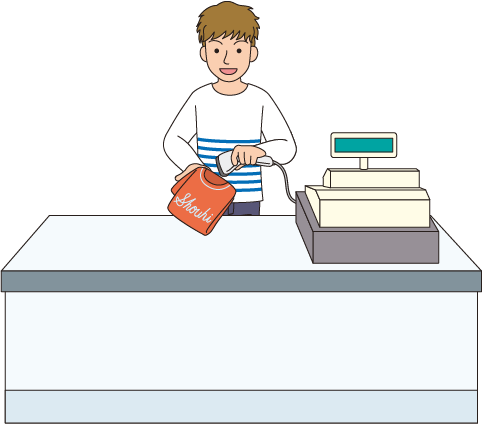 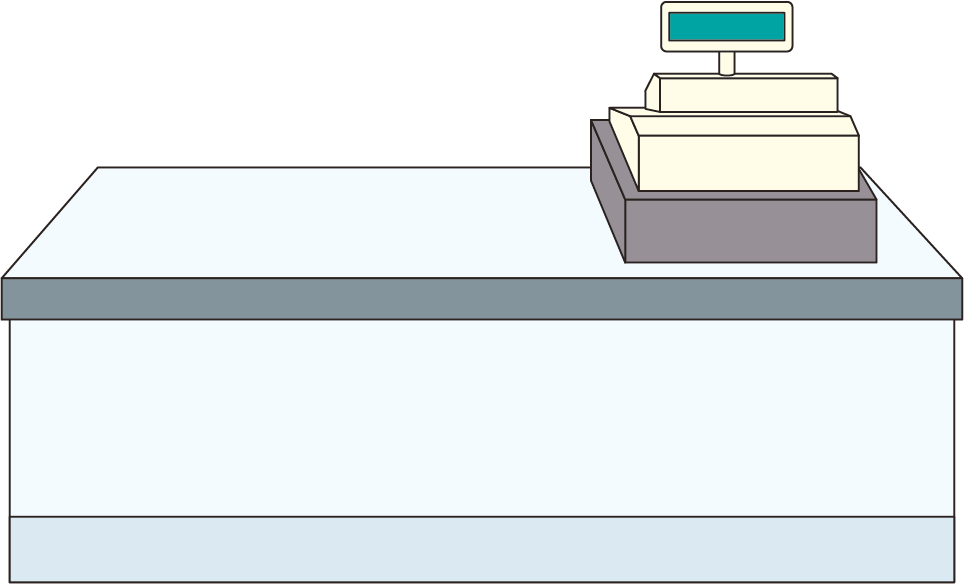 34
[Speaker Notes: 2つ目、お店の人が「はい、わかりました。3,000円です」と言います。

このときに契約が成立するのでしょうか。]
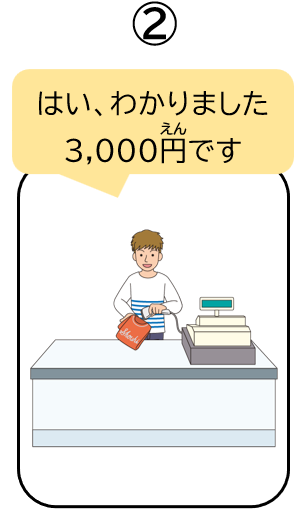 売る
う
35
Bさんが商品の代金（お金）を払う
　（お店の人が商品の代金（お金）を受け取る）
しょうひん
だいきん
かね
はら
みせ
ひと
しょうひん
だいきん
かね
う
と
えん
3,000円
受け取りました
う
と
えん
3,000円
払います
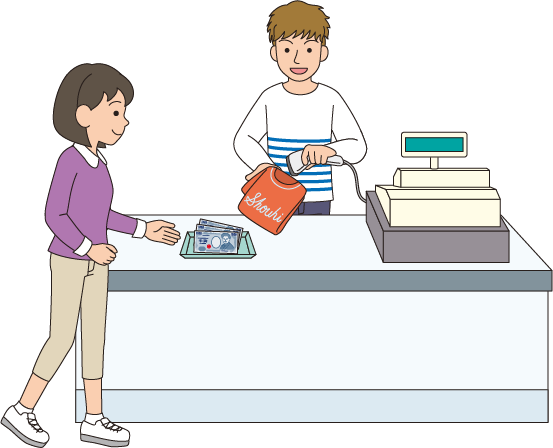 はら
36
[Speaker Notes: 3つ目、お店の人から、「3,000円です」と言われて、
Bさんがレジで3,000円を支払います。

このときに契約が成立するのでしょうか。]
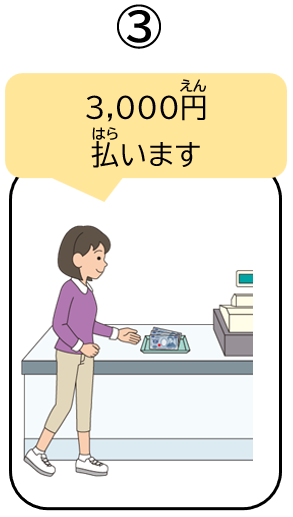 払う
はら
37
お店の人が商品を引き渡す
　（Bさんが商品を受け取る）
みせ
ひと
しょうひん
ひ
わた
商品をお渡しします
しょうひん
う
と
しょうひん
わた
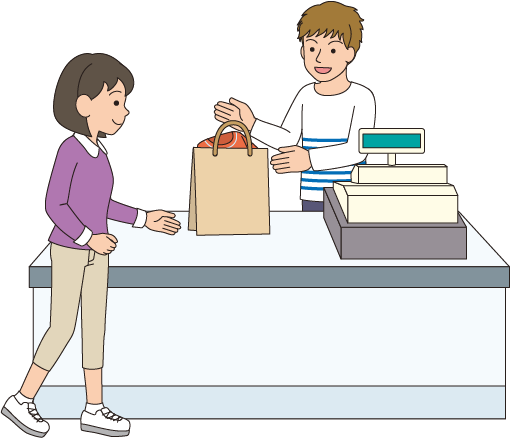 38
[Speaker Notes: 最後、4つ目、お店の人が、「お買い上げ、ありがとうごさいます」と言って、
洋服が入った紙袋を渡してくれました。

このときに契約が成立するのでしょうか。]
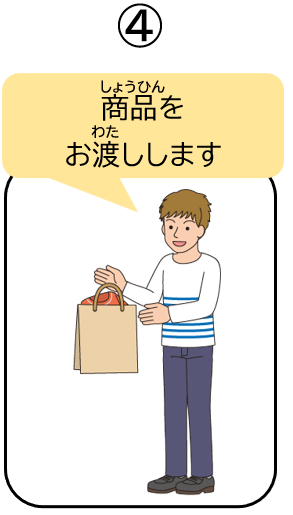 渡す
わた
39
どの場面で契約が成立するでしょうか
けいやく
せいりつ
ばめん
①
②
③
④
ようふく
えん
この洋服を
ください
しょうひん
はい、わかりました
3,000円です
3,000円
払います
商品を
お渡しします
えん
はら
わた
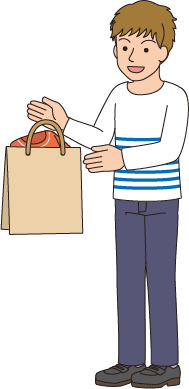 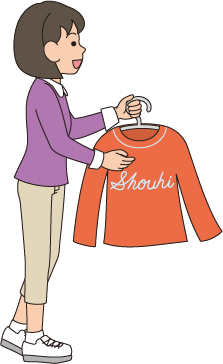 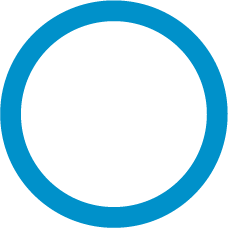 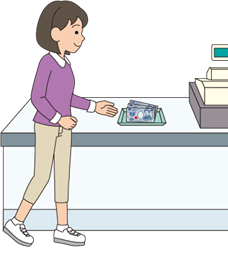 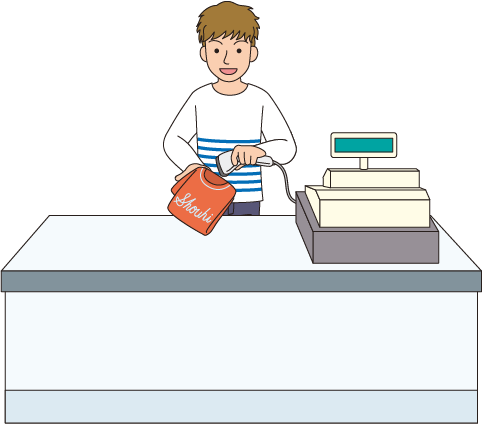 わた
渡す
う
払う
売る
はら
買う
か
40
[Speaker Notes: さて、Bさんが洋服を買うという契約をしました。
①から④のうち、契約が成立するのはいつでしょうか。
①だと思う人～？②だと思う人～？③だと思う人～？➃だと思う人～？

正解は②です。]
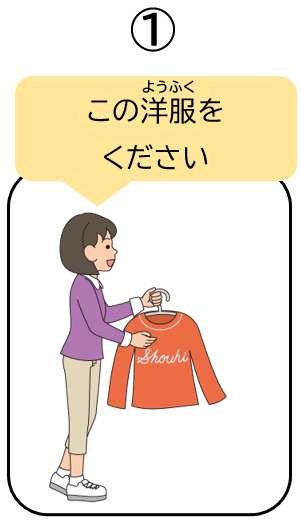 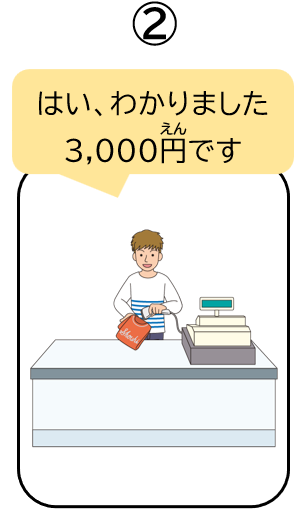 たが
お互いの
気持ちの確認
ができたとき
きも
かくにん
契約の成立
けいやく
せいりつ
買う
か
売る
う
41
[Speaker Notes: 消費者であるBさんの「買う」という気持ちと、お店の人の「売る」という気持ち、お互いの気持ちの確認ができたときに、契約は成立します。]
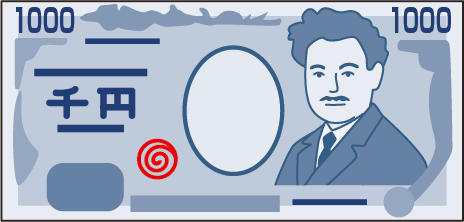 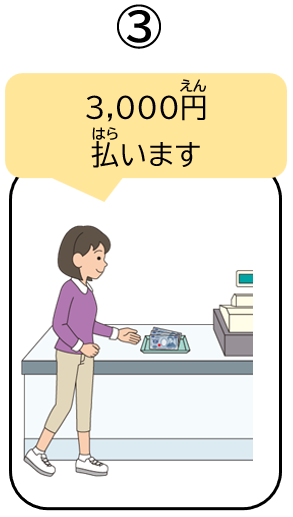 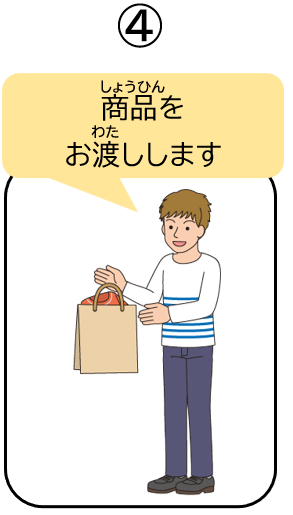 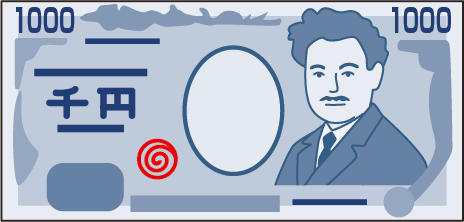 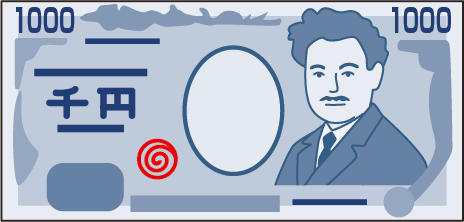 払う
はら
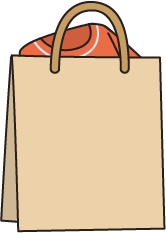 渡す
わた
42
[Speaker Notes: そして、契約が成立すると、Bさんはお店の人に商品の代金を支払い、商品を受け取ります。
お店の人は、商品の代金を受け取り、商品をBさんに渡します。]
契約は言葉の確認（口約束）で成立します
けいやく
ことば
かくにん
くちやくそく
せいりつ
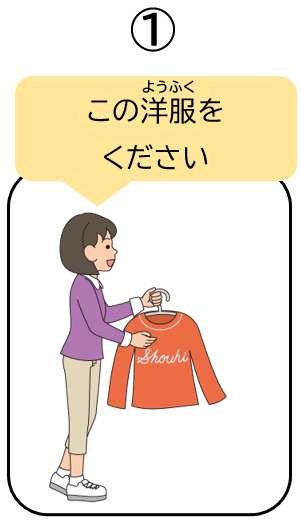 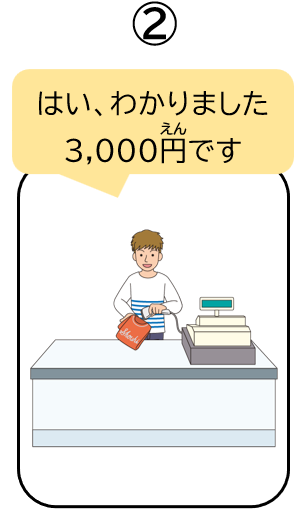 けいやく
せいりつ
契約成立
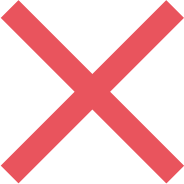 けいやくしょ
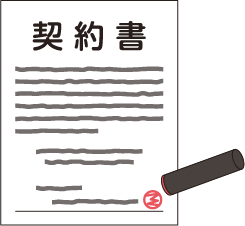 売る
う
買う
か
43
[Speaker Notes: 「この洋服ください。買います」とBさんが申し込み、
お店の人が、「はい、売ります。3,000円です」というように、
買いたい人と売りたい人のお互いの気持ちの確認ができたときに契約は成立します。

こんな風に、契約は言葉の確認（口約束）だけで成立するのです。

契約書という紙に自分の名前を書いたり、ハンコ（印鑑）を押したりして確認をしなくても、
「買います」と「売ります」という言葉のやりとりをするだけで、契約が成立します。

名前を書くということは、契約をすることと同じです。
一度、契約をすると勝手にやめることはできません。
お金も支払わなければならなくなるので、
契約をする前に、今、本当に必要なものか、契約をしなければならないのかを
考えましょう。]
契約は、勝手にやめることはできません
けいやく
かって
か
ひと
買う人は
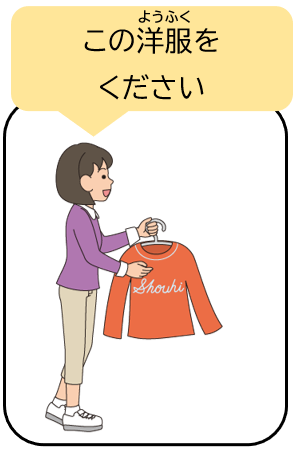 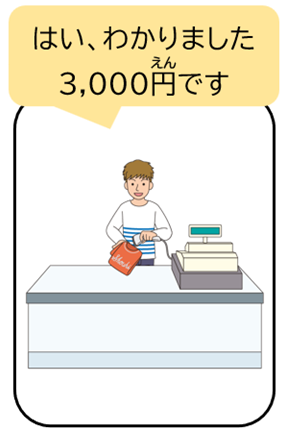 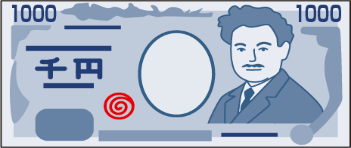 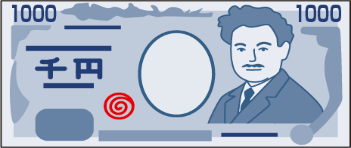 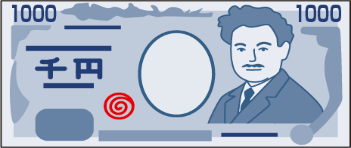 はら
払う
ひと
う
売る人は
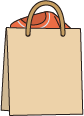 わた
渡す
う
売る
か
買う
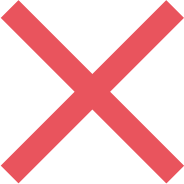 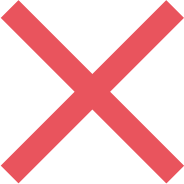 か
う
買うのをやめます！
売るのをやめます！
44
[Speaker Notes: 契約が成立すると、「買います」と言った人はお金を支払わなければなりません。
お金を支払った後に「やっぱり買いません」と言うことはできません。

契約が成立すると、お店の人は「買います」と言った人に商品を渡さなければなりませんし、
お金を受け取った後に「やっぱり売りません」と言うことはできません。

Bさんは、契約が成立したら、きちんとお金を支払い、お店の人は商品を渡さなければなりません。

自分の都合で、勝手に契約をやめることはできません。
「買わなければよかった！」「契約しなければよかった！」とならないように、
契約をする前によく考えてから契約しましょう。]
けいやく
せいりつ
かんが
まとめ
契約の成立について考えよう
けいやく
か
う
たが
き　も
かくにん
契約は、買うと売るという、お互いの気持ちの確認ができた
　　ときに成立します
せいりつ
けいやく
せいりつ
か
かね
はら
う
ひと
しょうひん
ひと
契約が成立すると、買った人はお金を払い、売った人は商品を渡します
わた
けいやく
かって
契約は、勝手にやめることはできません
45
かね
はら
みせ
ひと
お金を払ったあと、お店の人からレシートをもらいました。
このレシートは、どうしますか？
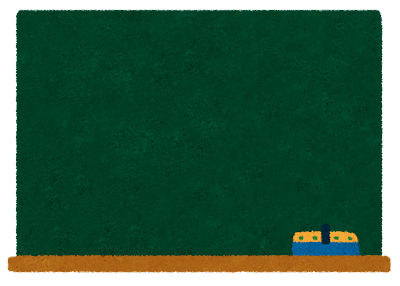 クイズ
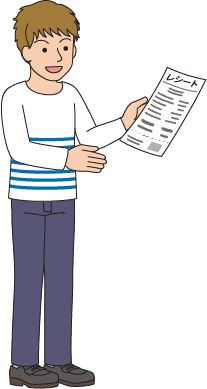 ありがとう
ございました。
こちら、
レシートです
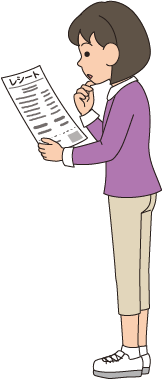 「いりません」とお店の人に返す
みせ
ひと
かえ
②　すぐにゴミ箱に捨てる
す
ばこ
③　1か月から３か月くらい残しておく
のこ
げつ
げつ
46
[Speaker Notes: クイズ問題にチャレンジしましょう。
商品を買って、お金を支払ったあとにお店の人からレシートをもらいました。
このレシートは、どうしますか？

①「いりません」とお店の人に返す
②すぐにゴミ箱に捨てる
③1か月から3か月くらい残しておく]
正解は ③　1か月から３か月くらい残しておく
せいかい
げつ
げつ
のこ
契約した内容
けいやく
ないよう
えん
3,000円です
ありがとうございます
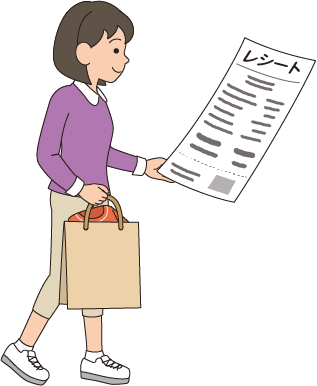 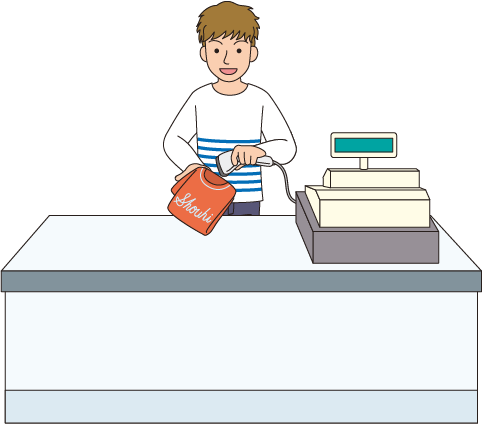 お金を払ったあと、お店の人からレシートを受け取り、何を買ったのか
わかるように大切に残しておきましょう。契約をしたことがわかります
う
と
なに
かね
はら
みせ
ひと
か
たいせつ
のこ
けいやく
47
[Speaker Notes: 正解は、③1か月から３か月くらい残しておく　です。

契約をしたとき（商品やサービスを買ったとき）は、お店の人から必ずレシートを受け取りましょう。
何を買ったかのかわかります。また、契約をした証拠になります。
大切に保管しましょう。]
レシートを残しておかないとどうなる？
のこ
しょうひん
こうかん
へんぴん
・商品がまちがっていたときに交換や返品が
　できないかもしれない
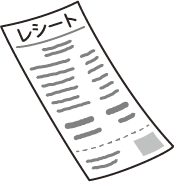 しょうひん
こわ
いちぶ
た
・商品が壊れていたり、一部が足りなかったりしたときに
　交換や返品ができないかもしれない
こうかん
へんぴん
レシートを受け取ったら、おこづかい帳に書いておきましょう。
自分がどれだけお金を使っているか、確認することができます
う
と
ちょう
か
かくにん
じぶん
かね
つか
48
[Speaker Notes: レシートは、お店で買ったことを証明するためのものです。
レシートを残しておかないとどうなるのでしょう？

レシートを残しておかないと、」買った商品が間違っていた場合や商品が壊れていたり、一部足りなかったりした場合に交換したり、返品したりしてもらうことができないかもしれません。

商品を買ってレシートを受け取ったら、おこづかい帳に書いておきましょう。
自分がどれだけお金を使っているか、確認することができ、買い物の予定を立てることができます。]
ようふく
か
おも
すす
洋服を買おうと思っていたのに、スニーカーを勧められました。
でも、スニーカーは欲しくありません。　どうしますか？
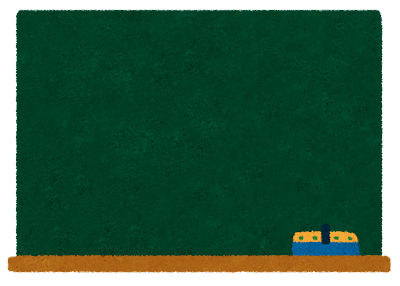 クイズ
ほ
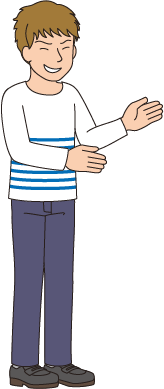 にんき
こちら、人気の
スニーカーですよ。
最後の１足です
いる？
いらない？
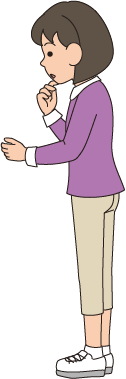 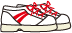 さいご
そく
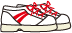 か
ほ
すす
①　欲しくないけれど、勧められたから買う
ことわ
②　「いりません」とはっきり断る
49
[Speaker Notes: クイズ問題にチャレンジしましょう。
洋服を買おうと思ったのに、お店の人からスニーカーを勧められました。
でもスニーカーはいりません。
どうしますか？

①欲しくないけれど、勧められたから買う
②「いりません」とはっきり断る]
正解は ②　「いりません」とはっきり断る
ことわ
せいかい
いりません
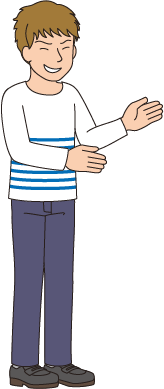 にんき
こちら、人気の
スニーカーですよ。
最後の１足です
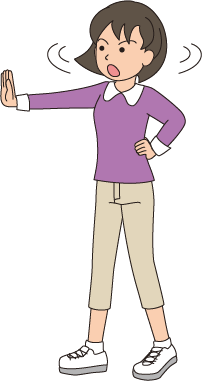 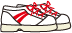 さいご
そく
買いません
か
もし、お店の人から「買ってほしい」と言われても、
いらない場合は、はっきりと「いりません」「買いません」と断りましょう
みせ
か
い
ばあい
か
ことわ
50
[Speaker Notes: 正解は、②「いりません」とはっきり断る　です。

もしかしたら、欲しくないけれど、断れなくて①を選んでしまう人もいるかもしれませんね。

でも、お店の人から「いりませんか」「買いませんか」「皆持っているよ」「最後の一足ですよ」「人気の商品ですよ」と言われても欲しくないとき、いらないときは、はっきりと「いりません」「買いません」と言いましょう。

お店の人に勧められるまま「はい」と言ってしまうと、契約をしたことになります。
お店の人から「いりませんか」「買ってほしい」と言われても、欲しくない（いらない）ときは、はっきりと「いりません」「買いません」と断りましょう。]
「いりません」 「買いません」と断れない場合はどうしますか？
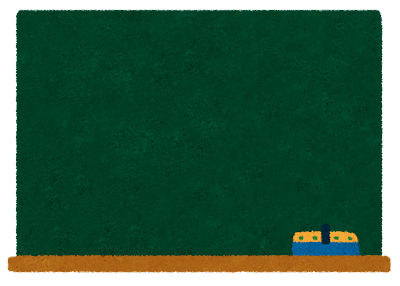 か
ばあい
ことわ
クイズ
か
買いませんか。
みんな持っていますよ
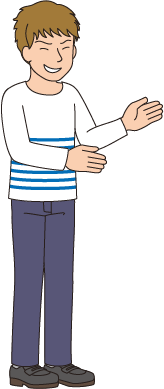 も
どうしよう
断れない・・・
ことわ
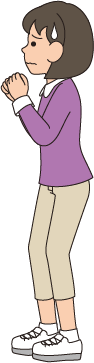 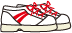 ま
みせ
ひと
①　お店の人がいなくなるのを待つ
なに
い
みせ
で
②　何も言わずに、お店を出る
51
[Speaker Notes: クイズ問題にチャレンジしましょう。
欲しくないのに「いりません」「買いません」と断れない場合は、どうしますか？

①お店の人がいなくなるのを待つ
②何も言わずに、お店を出る]
正解は ②　何も言わずに、お店を出る
せいかい
なに
い
みせ
で
か
買いませんか。
みんな持っていますよ
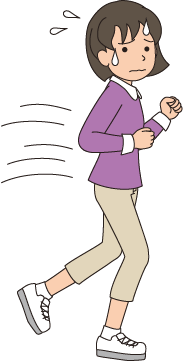 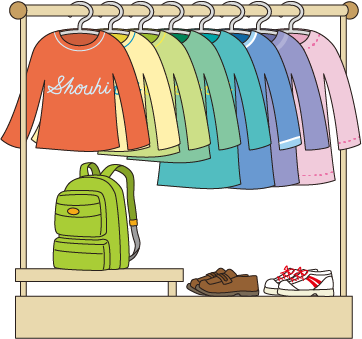 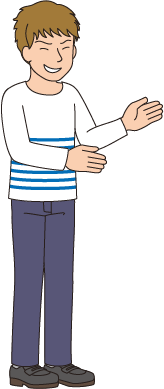 も
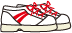 「いりません」 「買いません」と言えない場合は、お店から出ましょう。
お店の人に勧められるまま「はい」と答えると、契約したことになります。
か
い
みせ
で
ばあい
みせ
ひと
すす
こた
けいやく
52
[Speaker Notes: 正解は、②何も言わずに、店を出る　です。

「いりません」「買いません」と言えない場合は、お店から出ましょう。

お店の人に勧められるまま「はい」と答えると、契約したことになるので
よく考えてから契約しましょう。]
言葉の確認（口約束）だけで契約できますか？
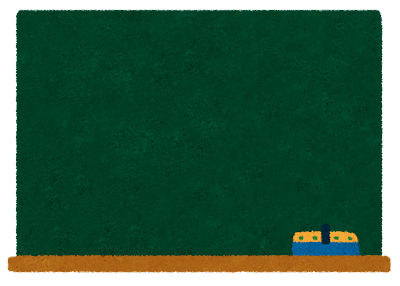 ことば
くちやくそく
けいやく
かくにん
クイズ
契約書に自分の名前を
書いたり、ハンコを押したりしなくても契約できるのかな？
けいやくしょ
けいやくしょ
なまえ
じぶん
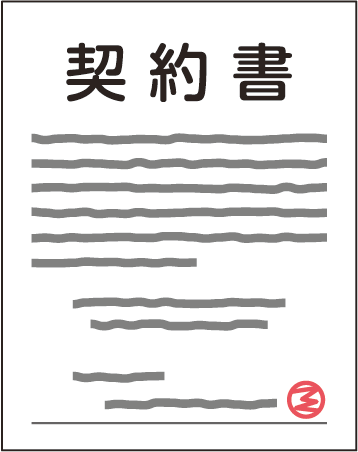 か
お
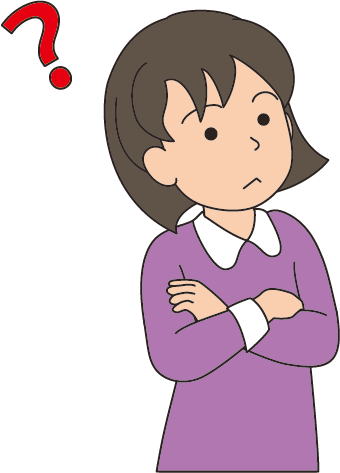 けいやく
①　契約できる
けいやく
②　契約できない
けいやく
53
[Speaker Notes: クイズ問題にチャレンジしましょう。
言葉の確認（口約束）だけで契約できますか？

①契約できる
②契約できない]
正解は ①　契約できる
せいかい
けいやく
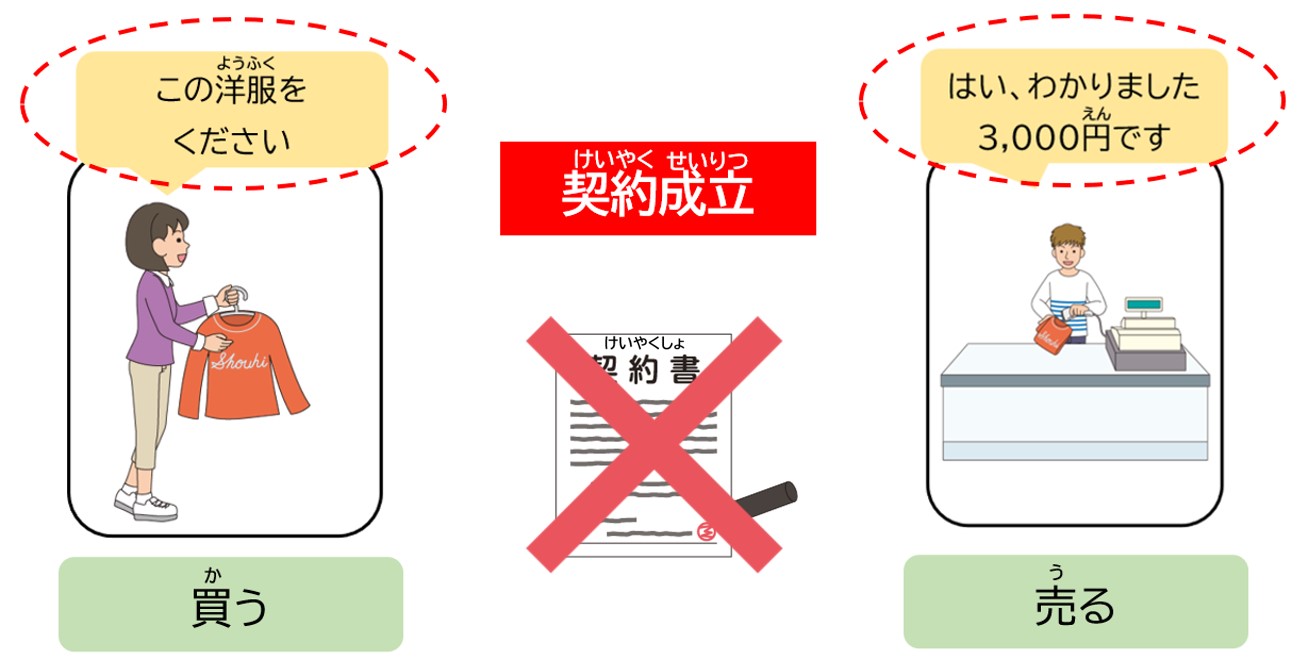 契約書に自分の名前を書いたり、ハンコを押したりして確認をしなくても、
「買います」と「売ります」という言葉のやりとりをするだけで、契約できます。
けいやくしょ
じぶん
お
かくにん
か
なまえ
ことば
か
う
けいやく
54
[Speaker Notes: 正解は、①契約できるです。

「この洋服ください。買います」とBさんが申し込み、
お店の人が、「はい、売ります。3,000円です」というように、
買いたい人と売りたい人のお互いの気持ちの確認ができたときに契約は成立します。

こんな風に、契約は言葉の確認（口約束）だけで成立するのです。

契約書という紙に自分の名前を書いたり、ハンコ（印鑑）を押したりして確認をしなくても、
「買います」と「売ります」という言葉のやりとりをするだけで、契約が成立します。
一度、契約をすると勝手にやめることはできません。]
けいやく
かんが
ほごしゃ
しんらい
ひと
契約するときはよく考えて、保護者や信頼できる人に
相談しましょう
そうだん
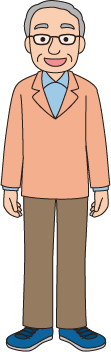 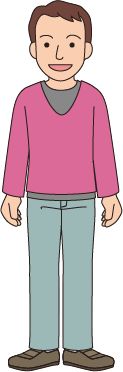 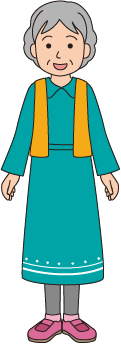 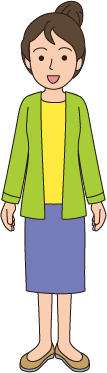 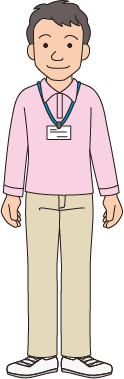 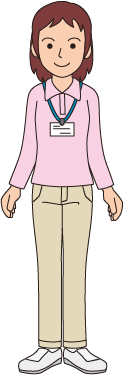 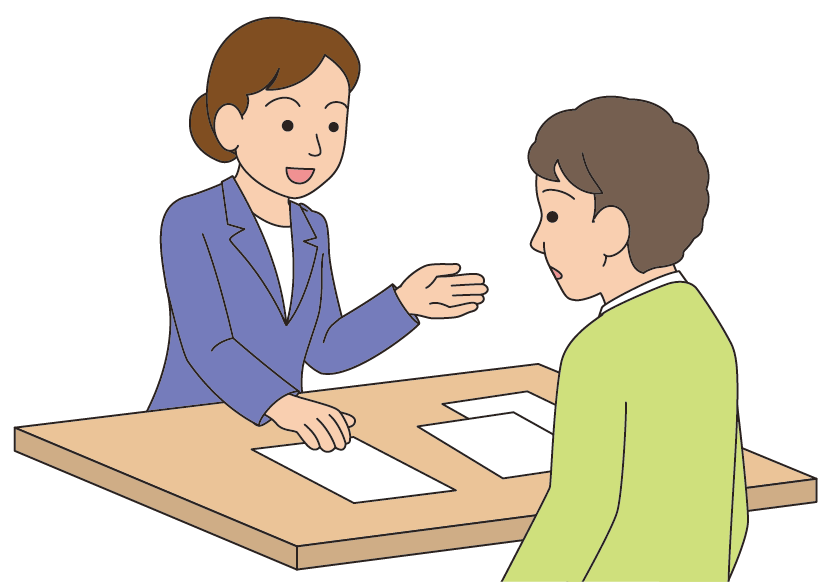 55
[Speaker Notes: 契約するときはよく考えて、保護者や信頼できる人に相談しましょう。]
こま
困ったことがあったら…
    　　　　　　
まずは身近な人に相談しましょう！
みぢか
ひと
そうだん
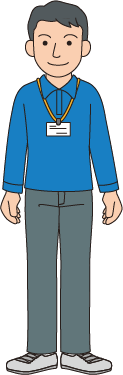 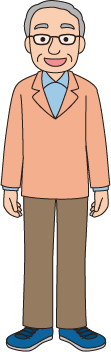 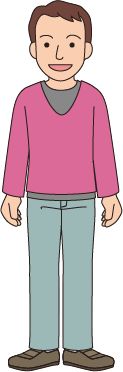 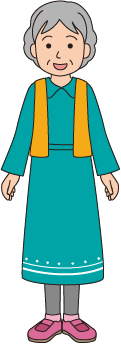 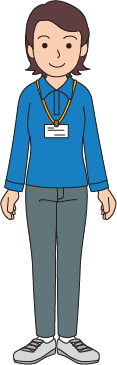 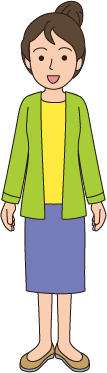 ほごしゃ
がっこう
せんせい
保護者など
学校の先生など
しんらい
ひと
信頼できる人
56
[Speaker Notes: ・契約したくないのに「契約書に名前を書いてください」と言われて名前を書いてしまった
・お店の人に勧められるまま「はい」と言ってしまった
・断れなかった
・どうしたらよいかわからない
・困った

そんなときは、すぐに保護者や学校の先生など信頼できる人に相談しましょう。]
困ったことがあったら・・・
　　　　　　　　　　 　　　　　　　　　　　　　    
消費生活センターに相談しましょう！
こま
しょうひ  せいかつ
そうだん
消費生活センターです
しょうひせいかつ
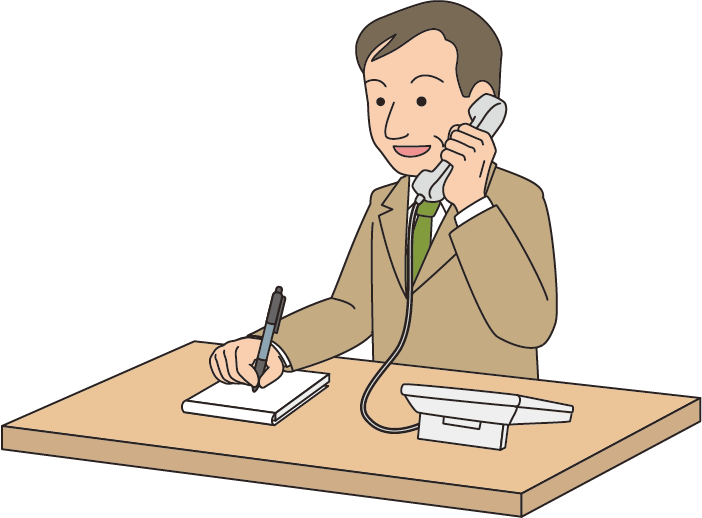 そうだんいん
相談員
消費者ホットライン　１８８ に電話してね
でんわ
しょうひしゃ
いやや！
57
[Speaker Notes: 「どうしよう、困った」と思ったときは、消費生活センターに相談しましょう。

消費者ホットライン188（いやや！）に電話をすると、消費生活相談員が皆さんの「どうしよう、困った」という話を聞いてくれます。

相談した話は、秘密にするので安心してください。

困ったときは、まず相談することを覚えておいてくださいね。]
こま
そうだん
まとめ
困ったときは相談しよう！
まえ
かんが
こま
ほごしゃ
まわ
けいやく
契約する前によく考えて、困ったことがあったら保護者や周りの信頼できる人に相談しましょう
しんらい
ひと
そうだん
けいやく
こま
しょうひせいかつ
契約のことなど、困ったことがあったら、消費生活センターに
　　相談しましょう
そうだん
58